Build your 10G environment with NEW QNAP NIC
QNAP New 10GbE Network Interface CardQXG-10G2T-X710
QXG-10G2T-X710
Dual-port 10GbE BASE-T low profile NIC
Intel 
Ethernet Controller 700
2 x RJ45 10GBASE-T
5-speed; 10/5/2.5/1GbE, 100M
SR-IOV
Intel® Data Direct I/O Technology
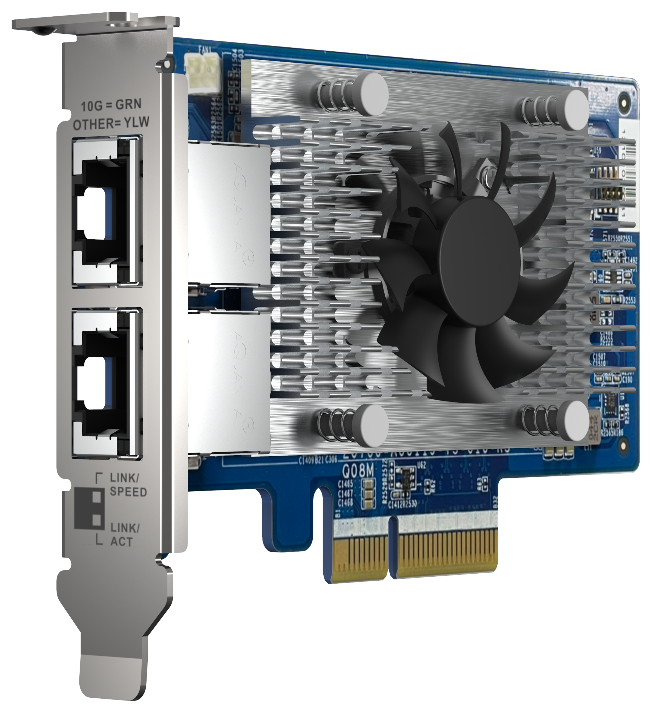 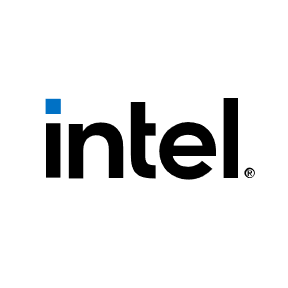 OK
QXG-10G2T-X710 10GbE NIC overview
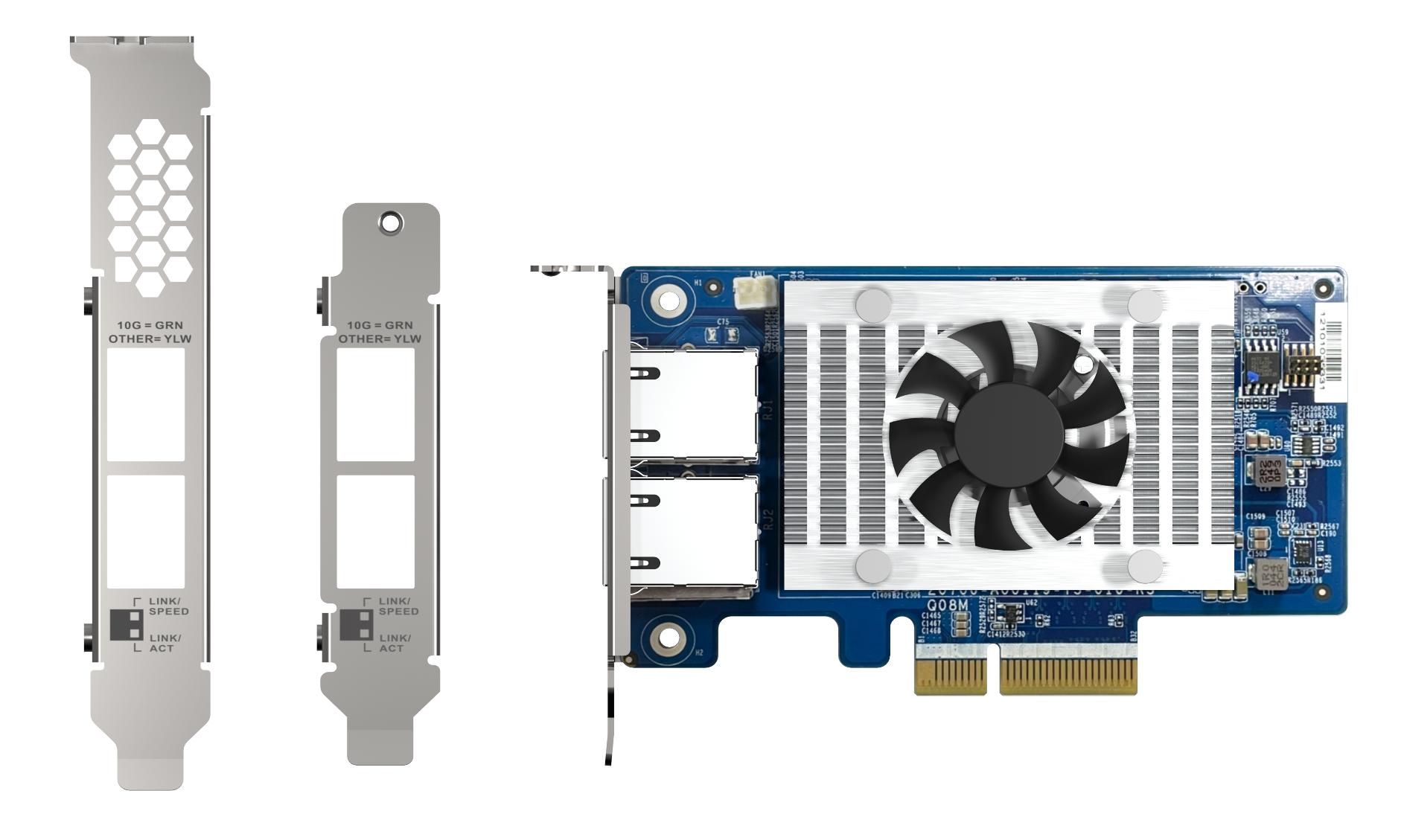 Dual-port 10GbE (BASE-T) connector
(10/5/2.5/1G,100M)
Heatsink & fan for controller chipset
PCIe Gen3 x4 interface
Pre-install Low profile bracket
include Full height special bracket for selected QNAP NAS
QXG-10G2T-X710 Hardware specification
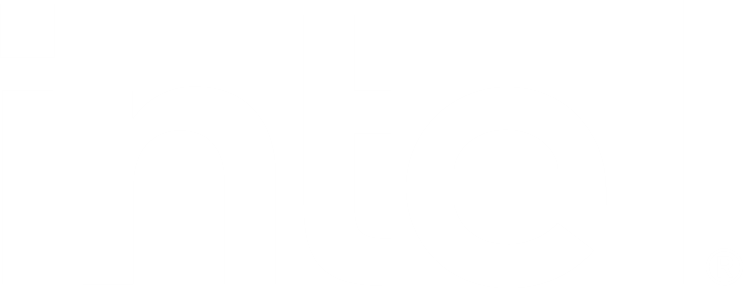 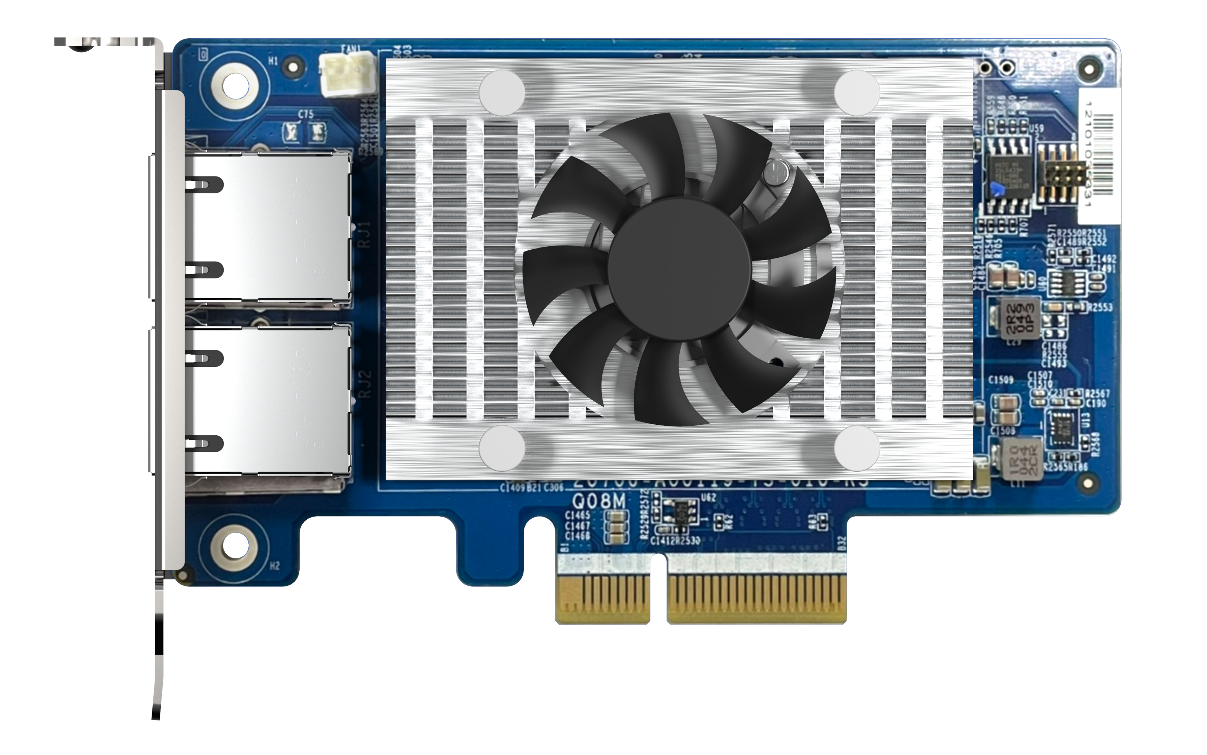 SR-IOV advantages and benefits for user
Advantage
Let the services on your virtual machine enjoy the physical network speed.
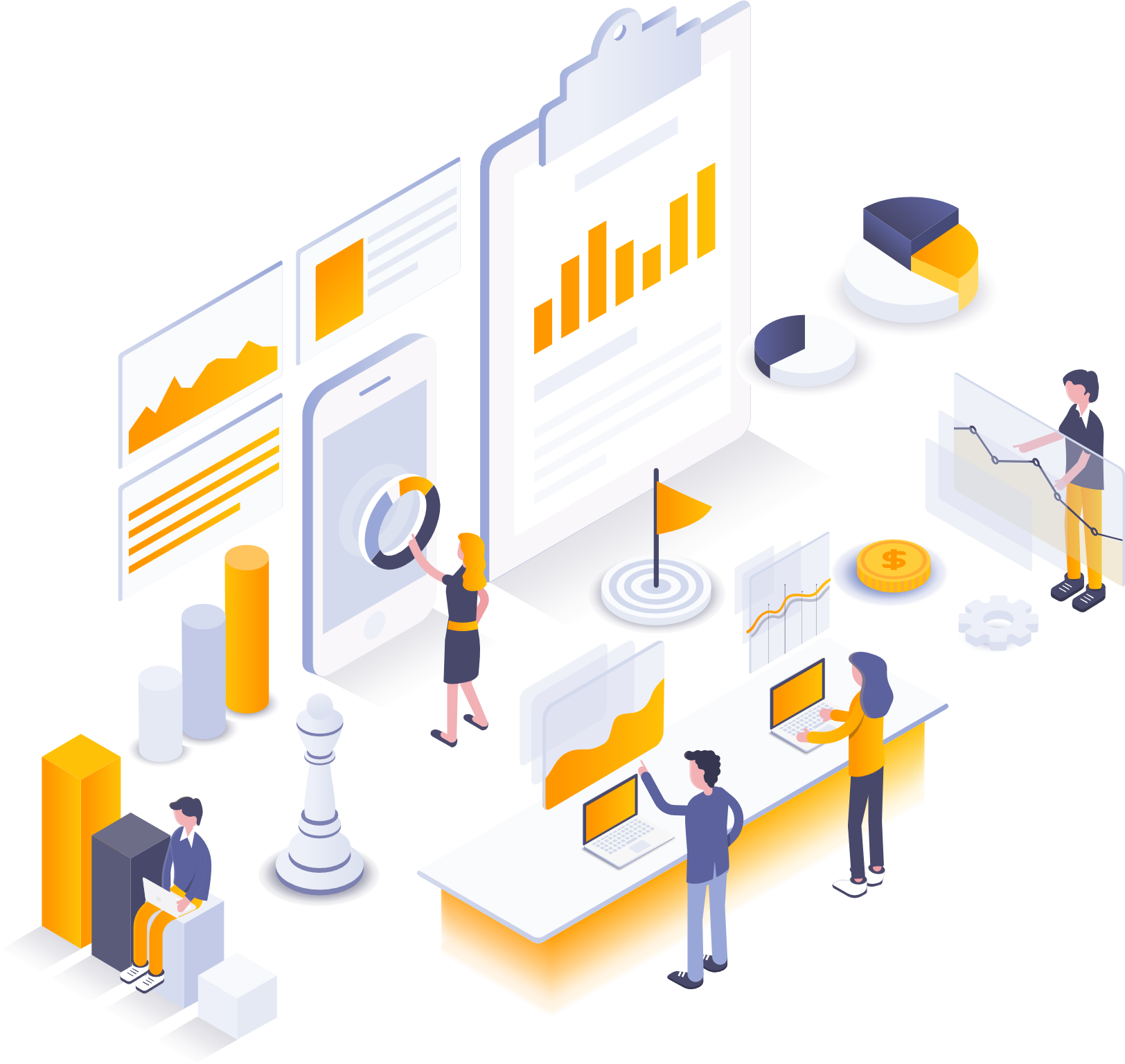 Benefits
If you need real-time service needs, such as ticket booking service, cash flow service, audio-visual service, you can directly enjoy the speed of the hardware network card, reducing network delay.
Reduce the usage of the host's CPU.
Increase network efficiency by at least 20%.
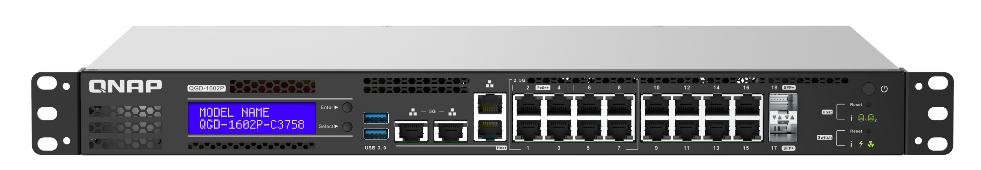 SR-IOV Support list
QAT support model: 
QGD-1602P

NICs:
Intel: LAN-10G2T-X550/QXG-100G2SF-E810/QXG-10G2T-X710
Mellanox:LAN-10G2SF-MLX/LAN-40G2SF-MLX
Mellanox:QXG-10G2SF-CX4/QXG-25G2SF-CX4/QXG-25G2SF-CX6
SR-IOV support model list and BIOS Version: 
TS-h686(Q05SAR01)/TS-h886(Q05SAR01)
TS-1886XU-RP(Q047AR03)/ TS-h1886XU-RP(Q047AR03)
TDS-16489U(QX31AR19)/TDS-16489U-R2(QX31AR19)
QGD-1602P(Q03OAR05)
TS-h2490FU(Q03XAR15)
SR-IOV notice
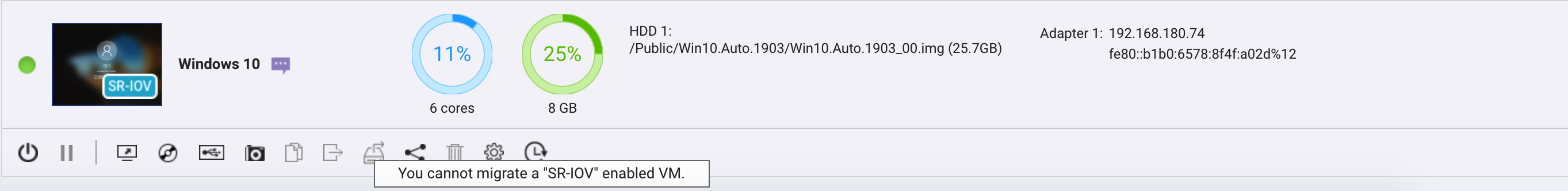 SR-IOV needs to be matched with a supported model, BIOS version       and supported network card to support it.
SR-IOV support SW version QTS 4.5.2  & QVS 3.5.3  .
QAT needs to install the corresponding virtual function driver in the Guest OS
 *Currently, the downloadable driver version on the official website is Linux and FreeBSDIntel driver download link - https://01.org/intel-quick-assist-technology/downloads
The VM Live Migration function cannot be used when using SR-IOV (Device Passthrough)Because the physical device used by the VM will not recognize the original physical device ID after VM Live migration.
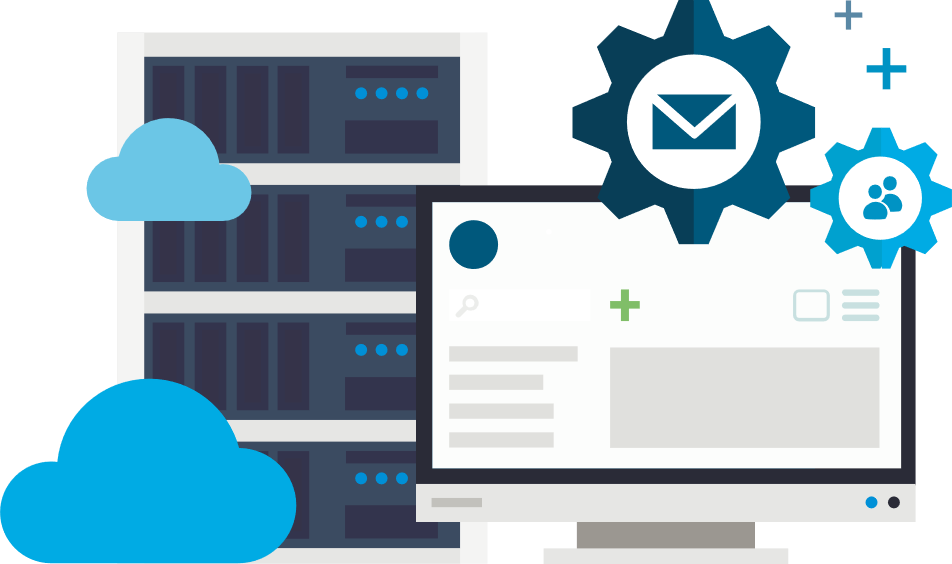 Easily upgrade to 10GbE environment with BASE-T connector
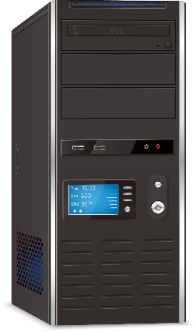 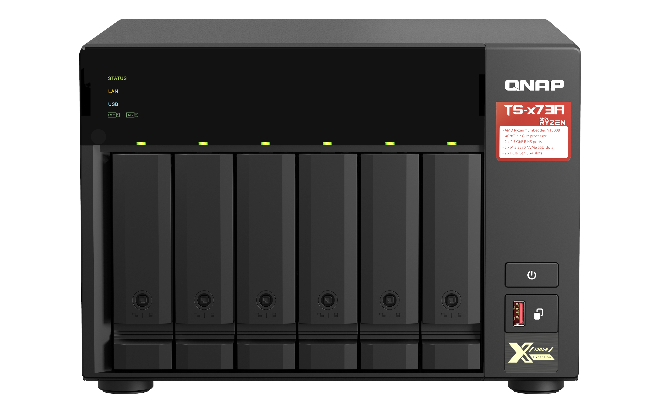 10GBASE-T recommend use CAT 6 cable！ 
Support Multi-Gigabit 
NBASE-T Standard
CAT 5e
1/2.5/5 Gbps
TS-x73A
10GbE
NIC
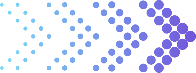 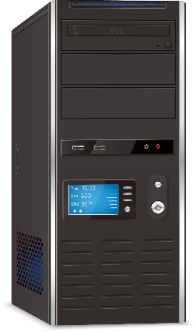 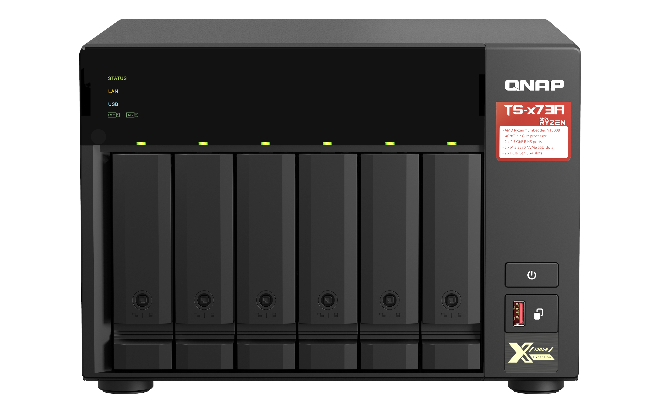 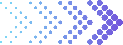 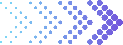 CAT 6
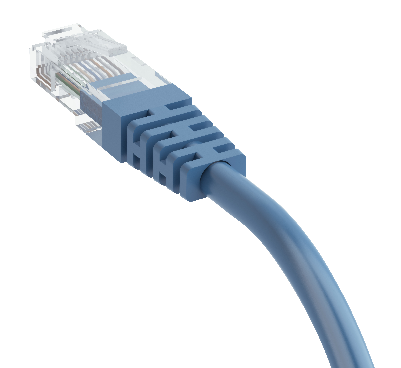 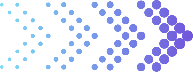 10Gbps
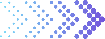 TS-x73A
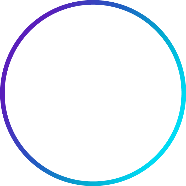 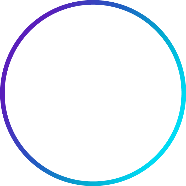 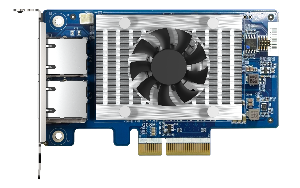 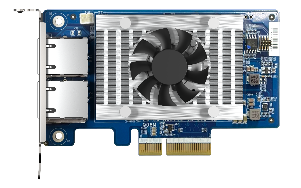 OK
Build your 10GbE environment easily across multiple Operating System
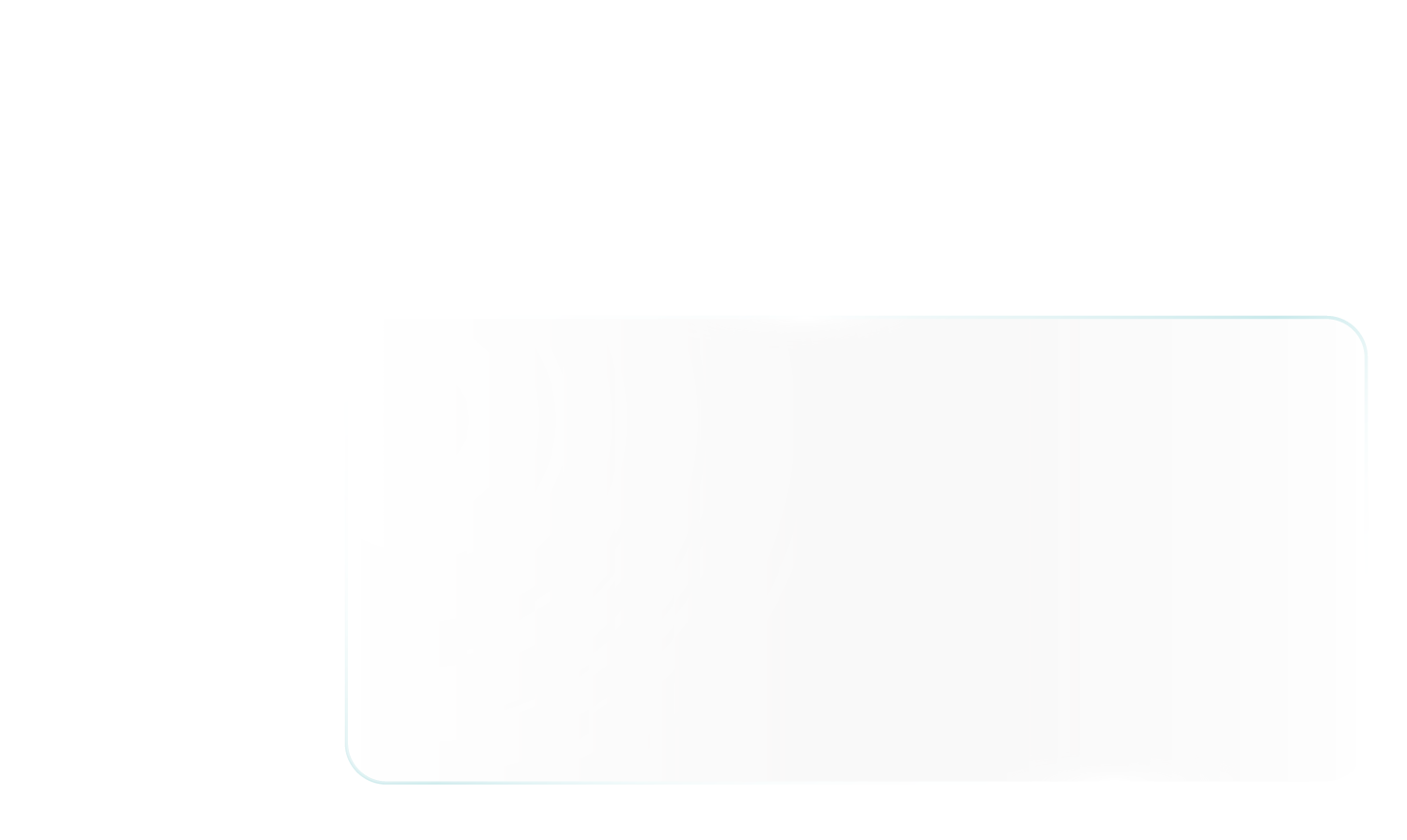 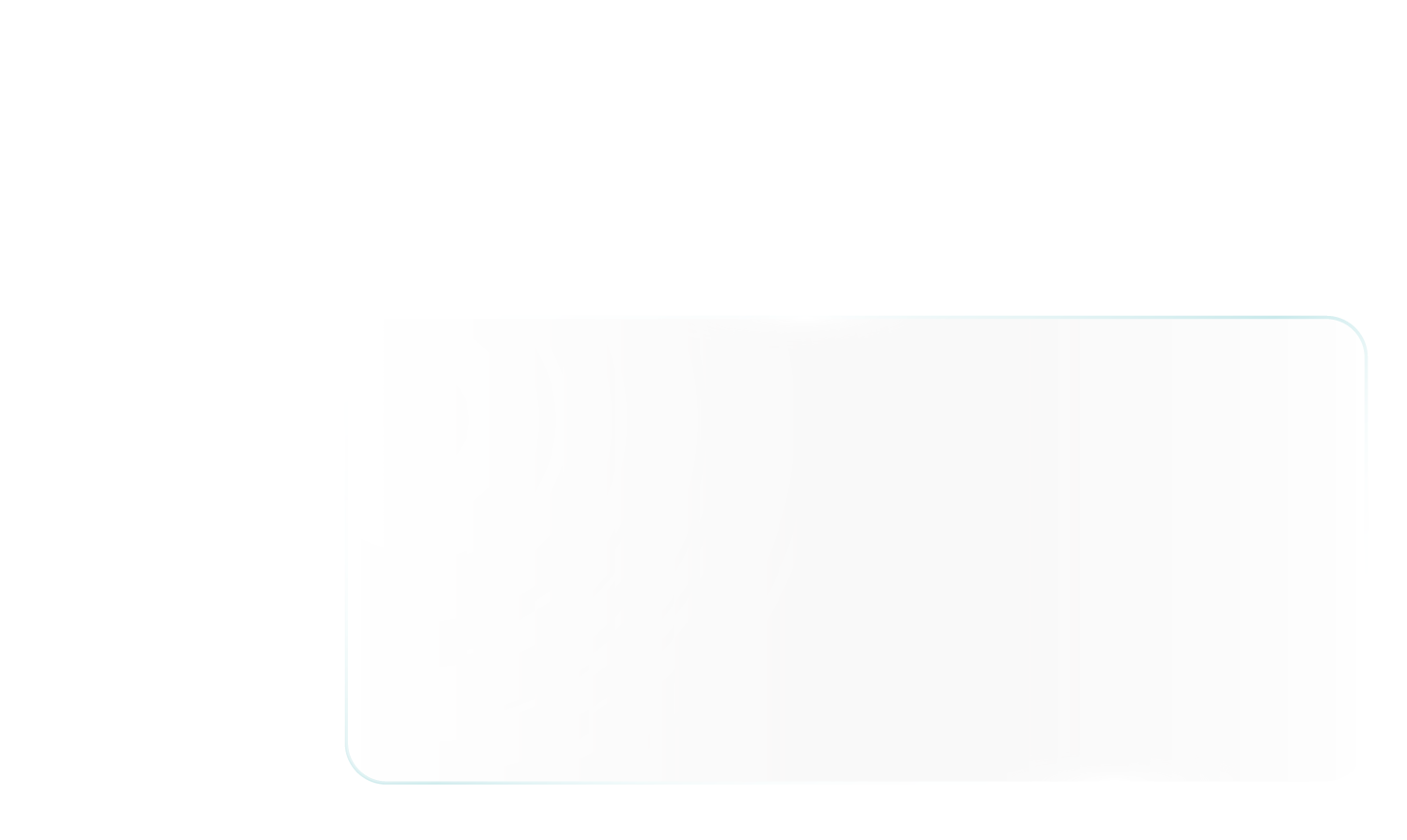 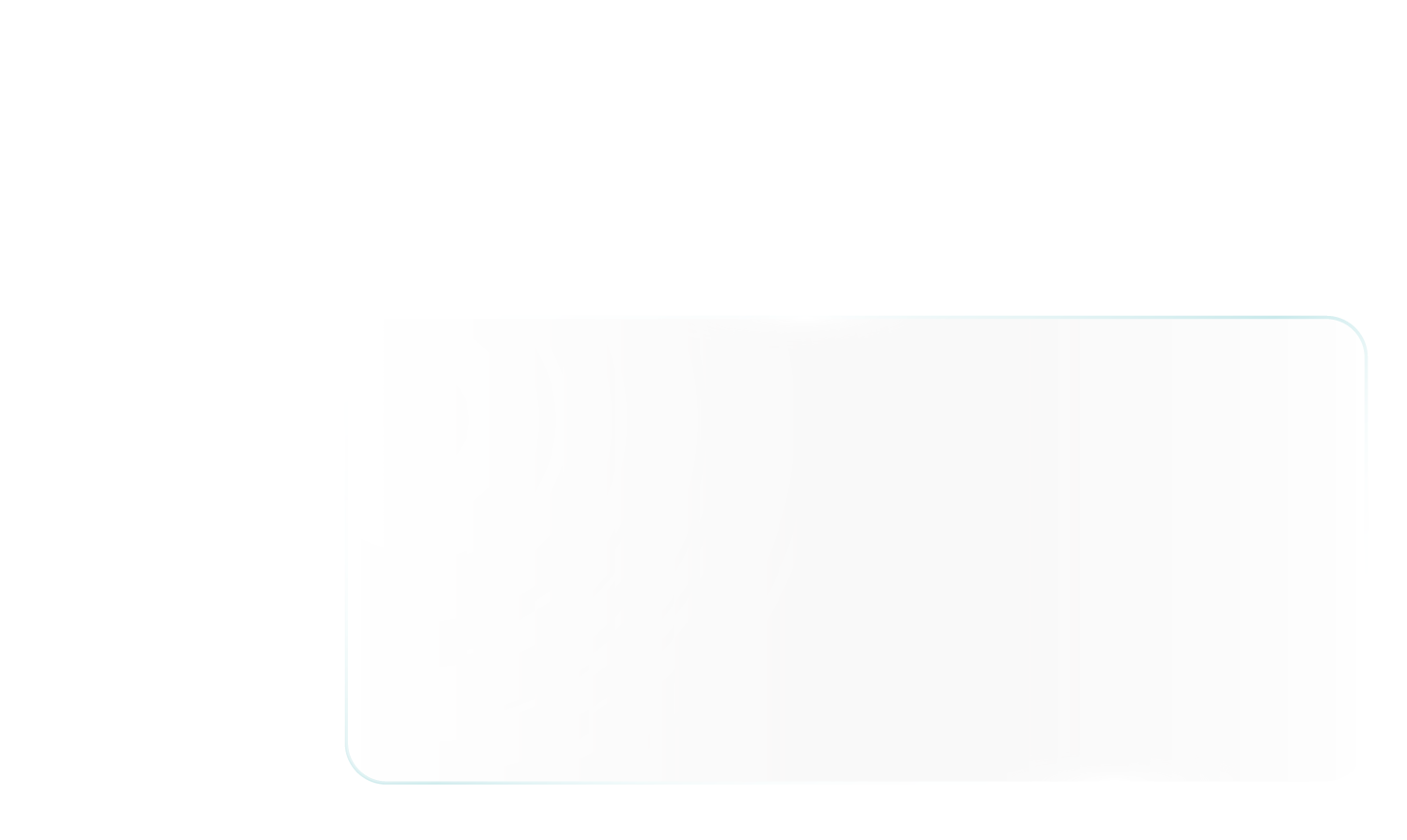 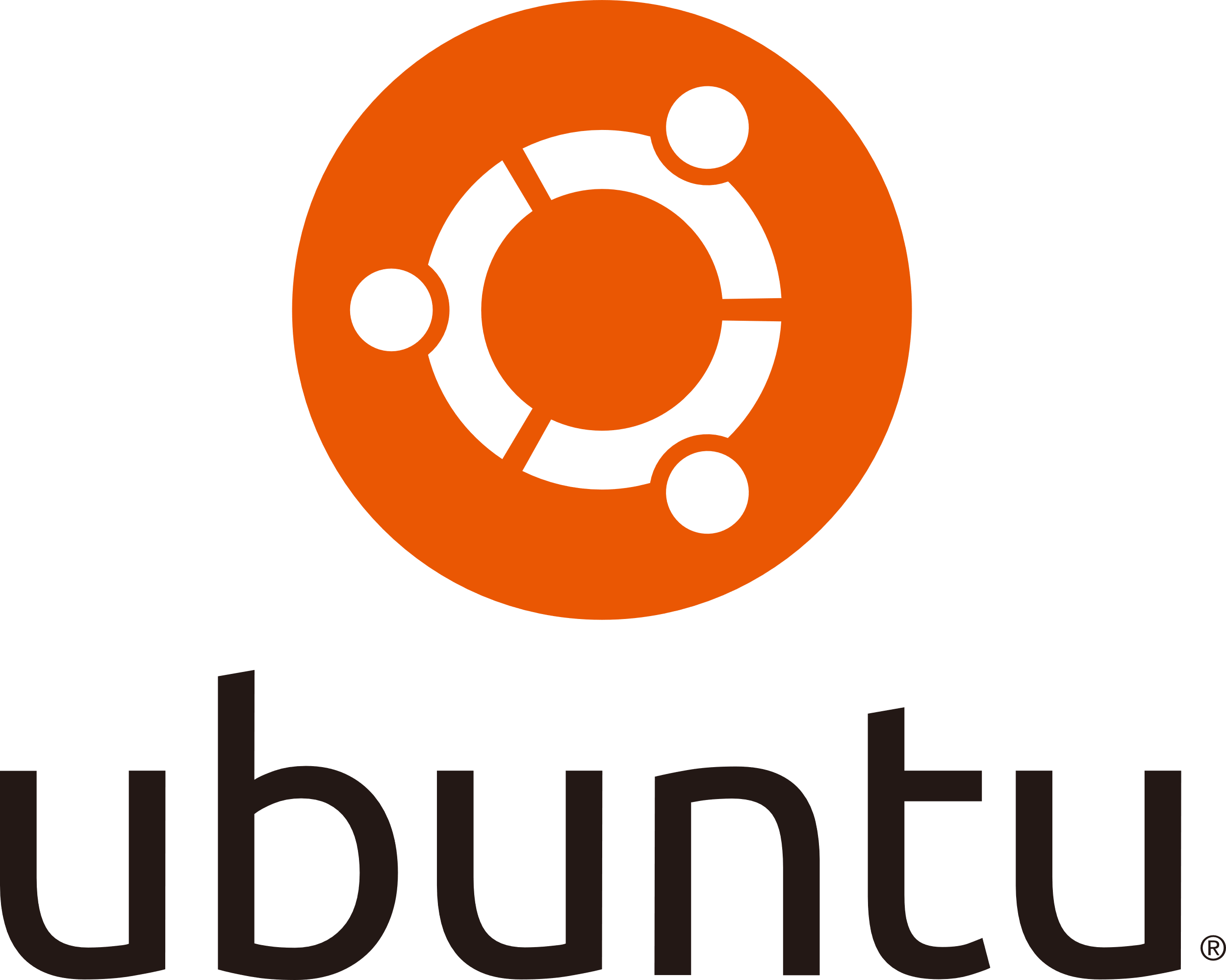 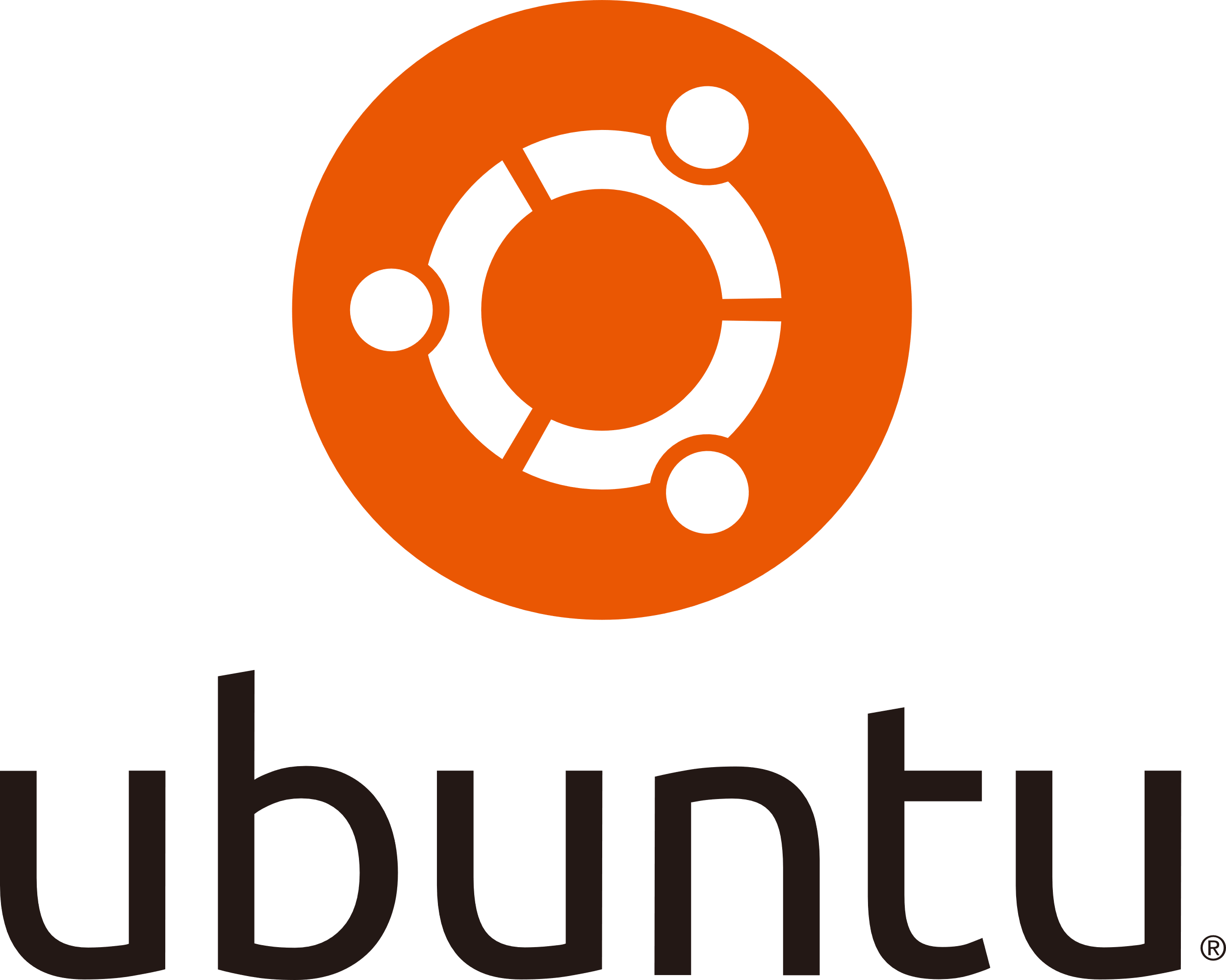 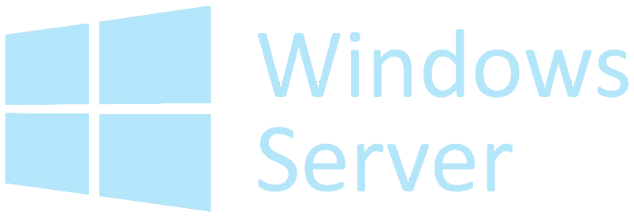 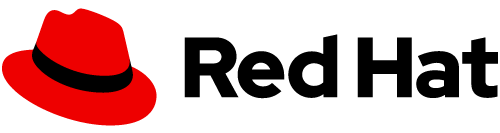 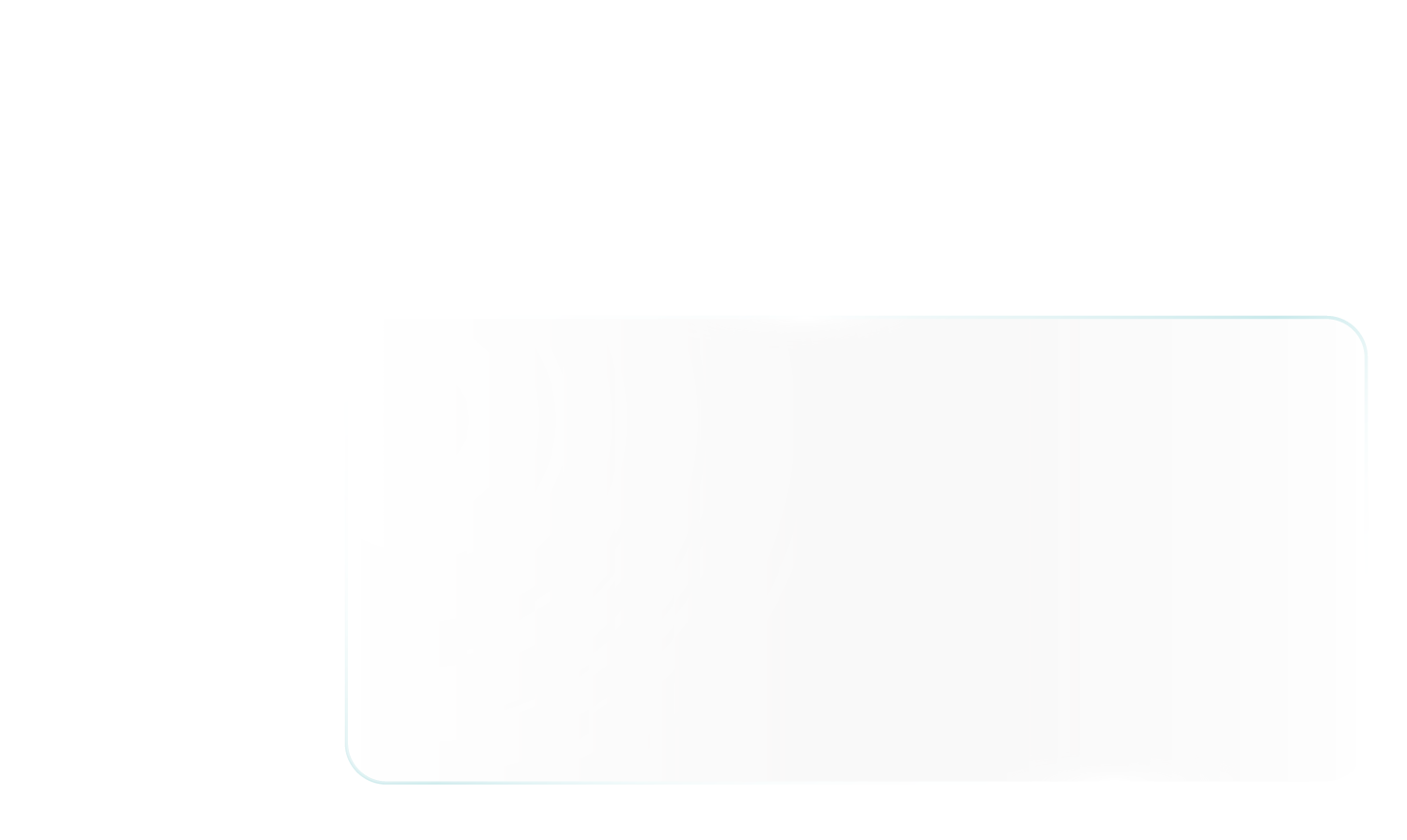 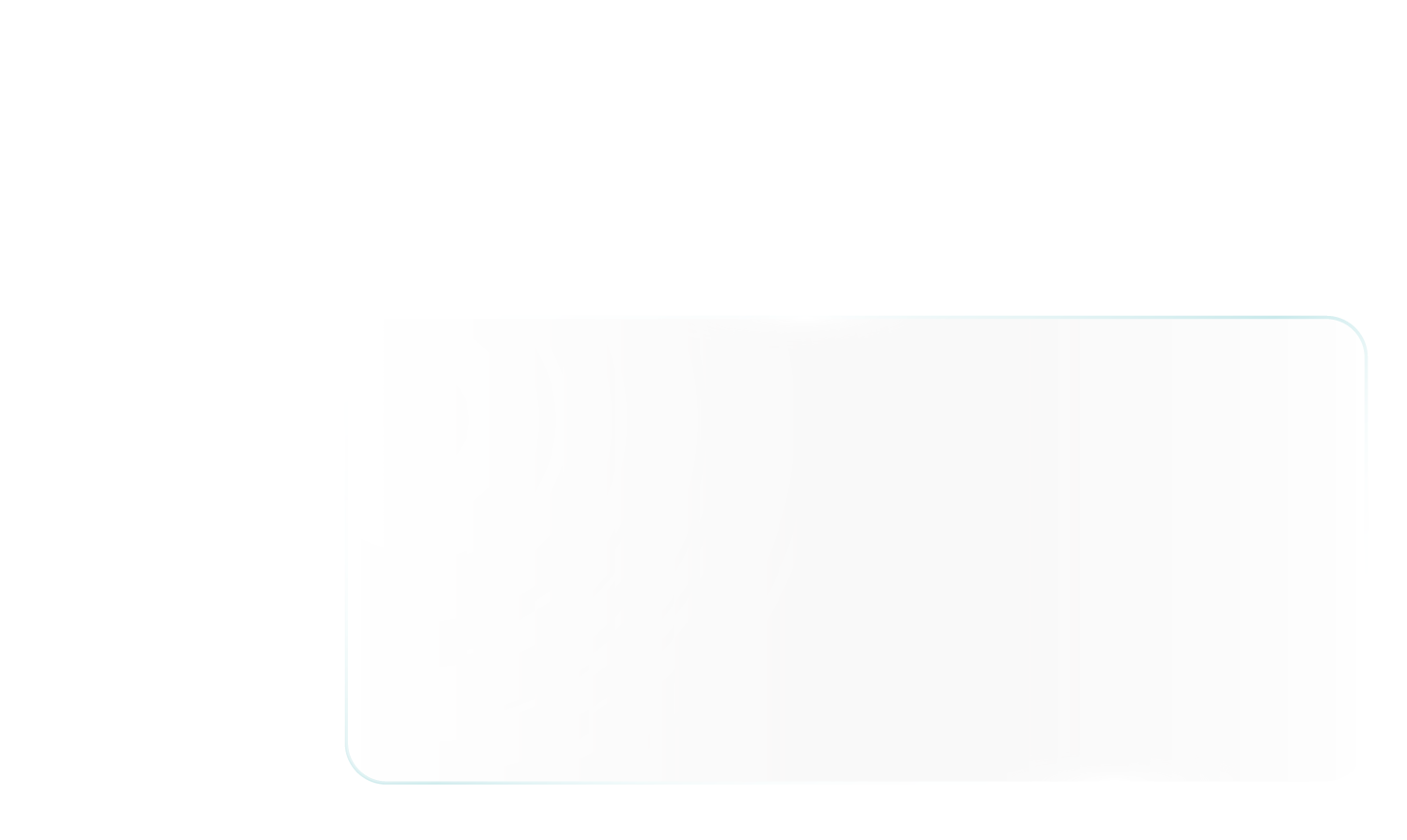 Ubuntu 18.04 and later
Download Linux Driver
Download Windows Driver
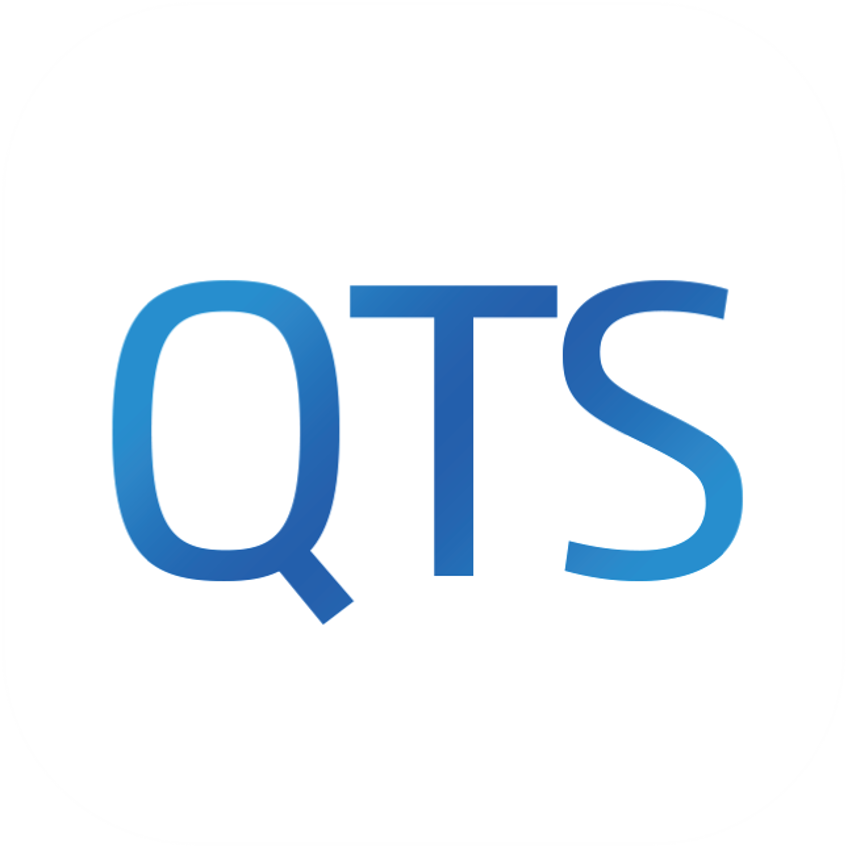 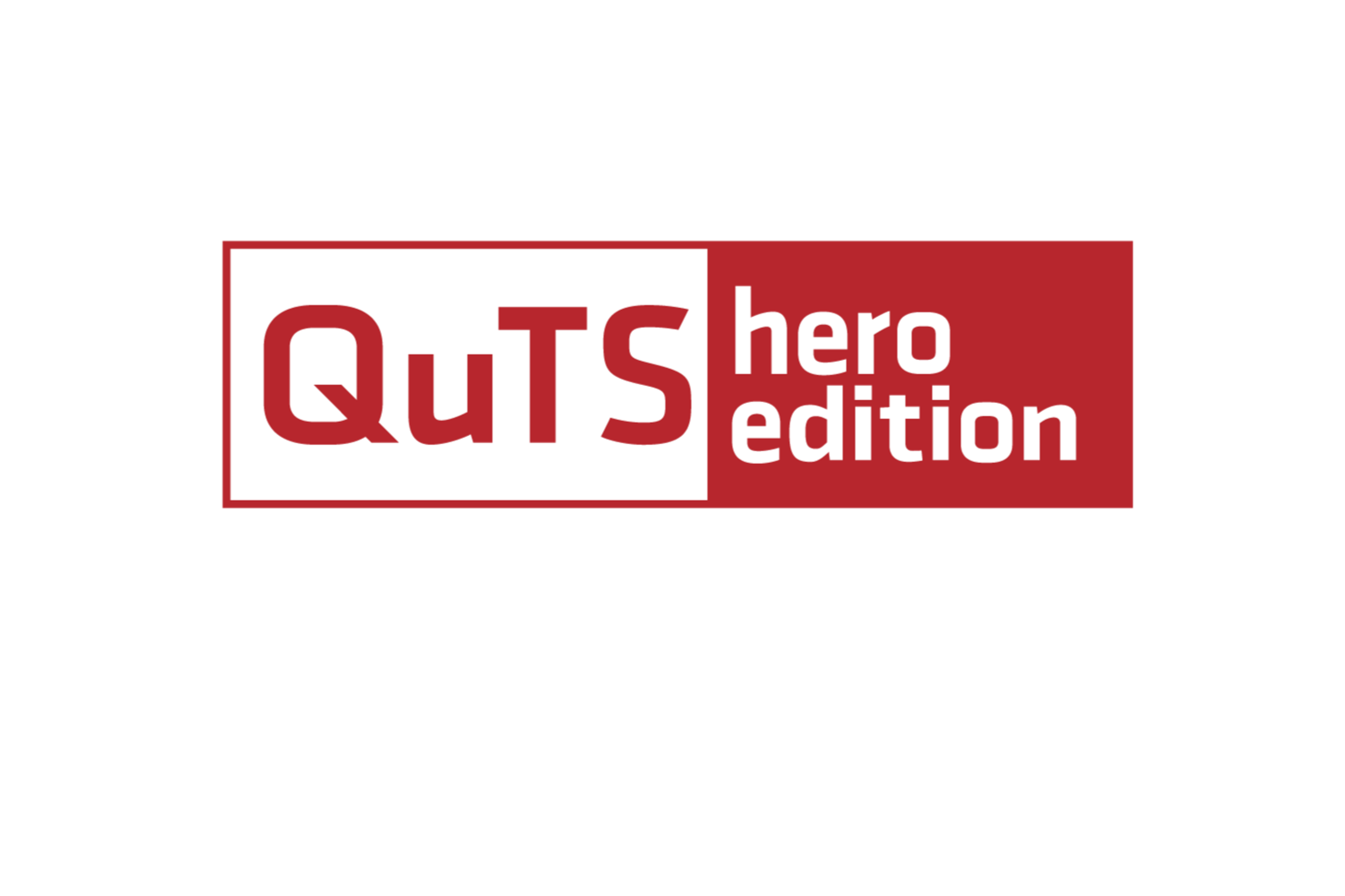 QTS 4.5.2 and later
QuTS hero h4.5.1 and later
OK
Extend your QNAP NAS with 10GbE NIC
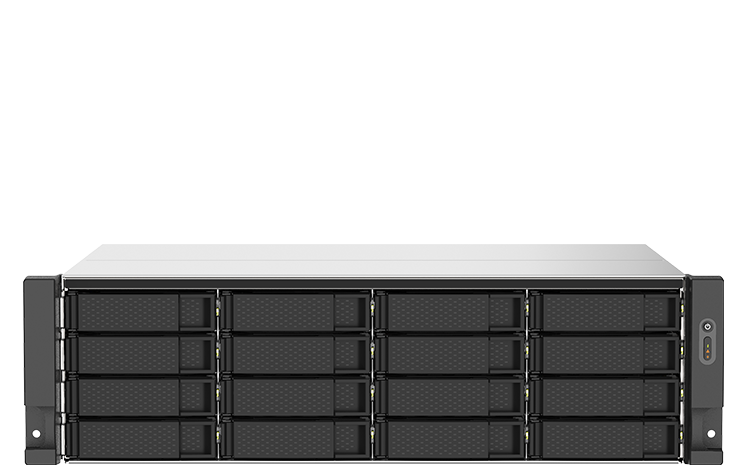 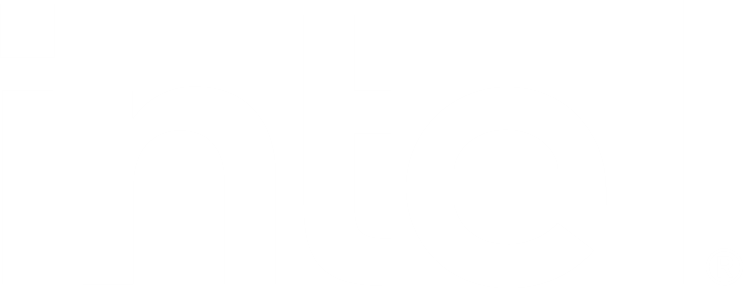 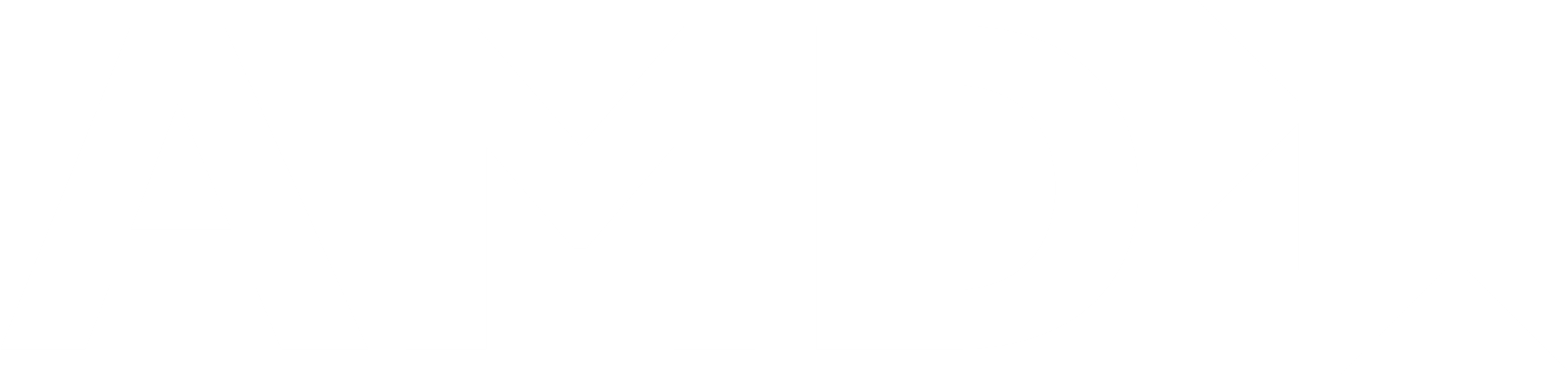 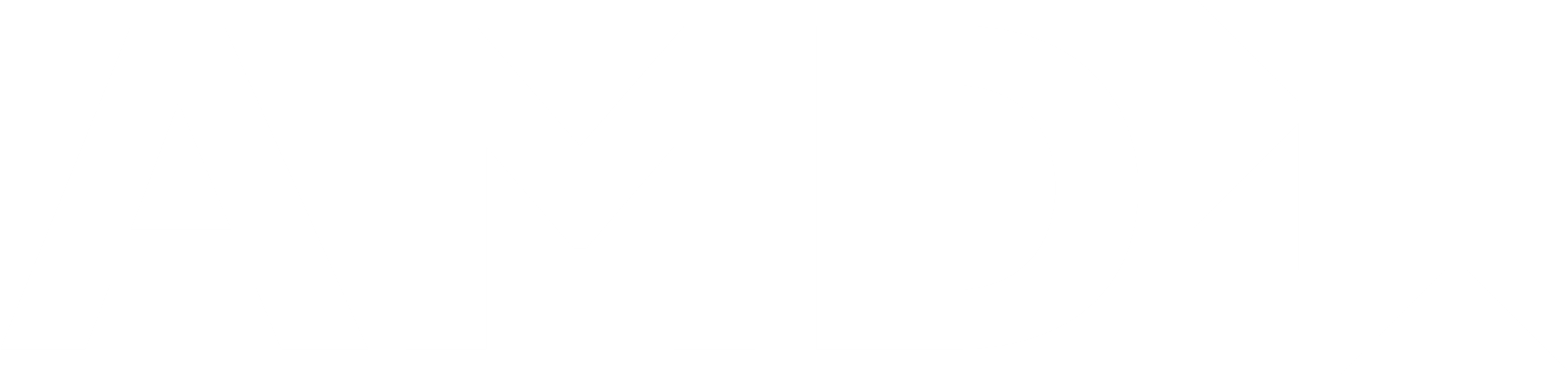 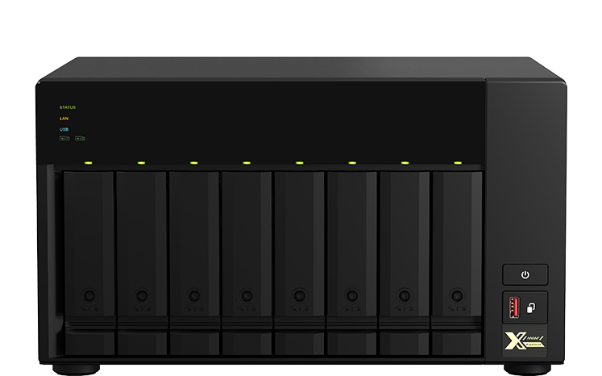 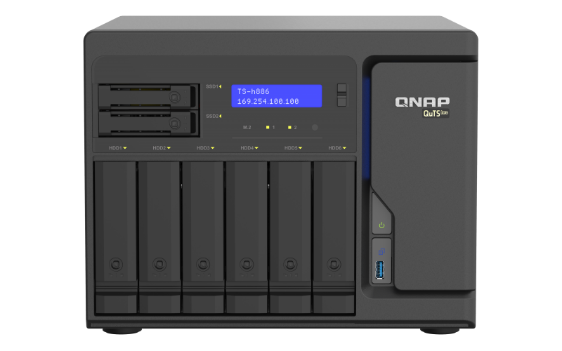 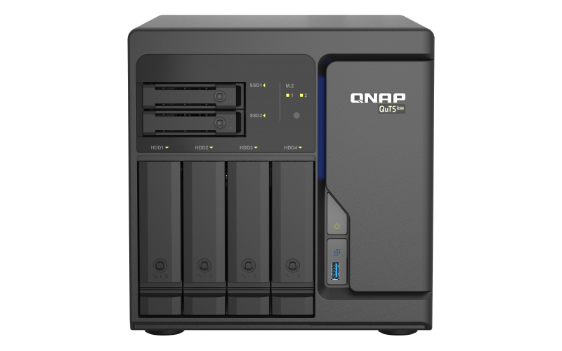 TS-873AU/1273AU/1673AU
TS-h686
TS-h886
TS-473A/673A/873A
AMD Ryzen™ V1500B quad-core
2 x 2.5GbE ports (2.5/1GbE, 100/10M)
AMD Ryzen™ V1500B quad-core
Built in 2.5GbE port
Intel Xeon D series
4 x RJ45 2.5GbE ports
Slot 1: PCIe Gen3 x4
Slot 2: PCIe Gen3 x4
Slot 1: PCIe Gen 3 x4
Slot 2: PCIe Gen 3 x4
Slot 1: PCIe Gen3 x8Slot 2: PCIe Gen3 x8
*Find out supported QNAP model on our Compatibility list.
[Speaker Notes: 3088xu 83xu
URL]
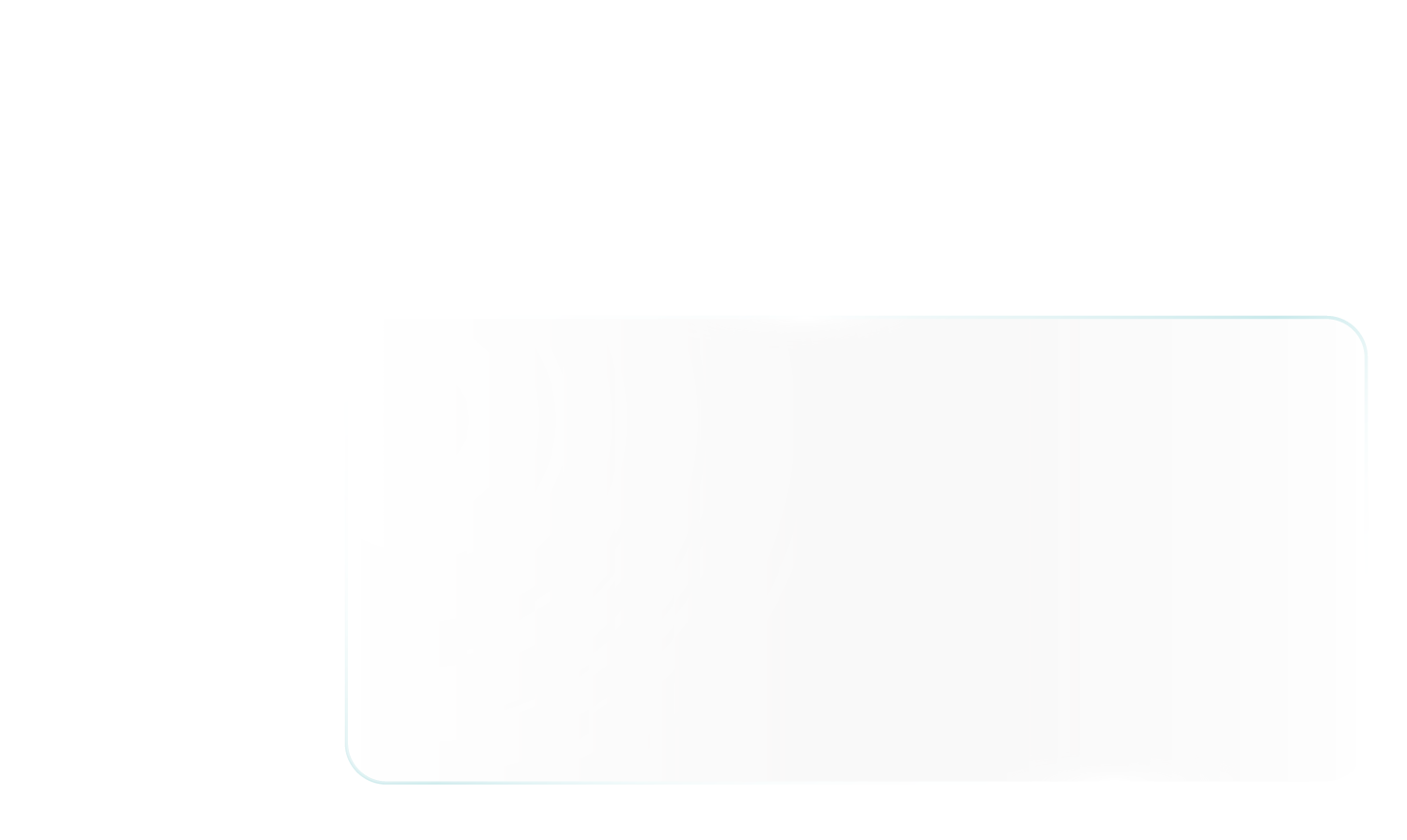 Up to 1000+MB/s Read/Write performance
PC install QXG-10G2T-X710 transfer file to TS-977

PC spec:
1. CPU: Intel (R) Xeon W
2. OS: Windows Server 2019
3. Memory: 64 GB.
4. 1GbE NIC On board
5. 10GbE NIC: QXG-10G2T-X710
Download: 
118MB/s
1GbE
Upload: 
118MB/s
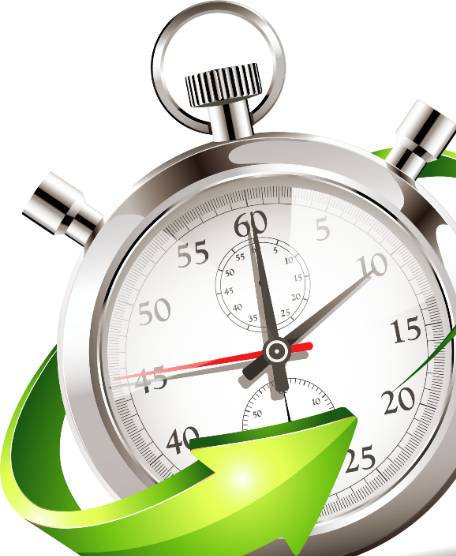 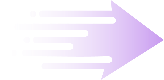 Download: 
1103MB/s
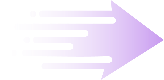 10GbE
Upload: 
1127MB/s
MB/s
[Speaker Notes: PC安裝QXG-10G2T-107 透過QSW-1208-8C傳輸10GB檔案至TVS-672N, 
CPU: Intel (R) Core(TM) i7-6700 CPU@ 3.40GHz.2. OS: Windows 10.3. Memory: 64 GB.4. 1GbE NIC On board5. 10GbE NIC: QXG-10G2T-AQC107]
LAN-10G2T-X550 vs. QXG-10G2T-X710
MB/s
1170
1159
1127
1103
[Speaker Notes: PC安裝QXG-10G2T-107 透過QSW-1208-8C傳輸10GB檔案至TVS-672N, 
CPU: Intel (R) Core(TM) i7-6700 CPU@ 3.40GHz.2. OS: Windows 10.3. Memory: 64 GB.4. 1GbE NIC On board5. 10GbE NIC: QXG-10G2T-AQC107]
QXG-10G2T-X710 vs. QXG-10G2T-107
MB/s
1157
1134
1127
1103
[Speaker Notes: PC安裝QXG-10G2T-107 透過QSW-1208-8C傳輸10GB檔案至TVS-672N, 
CPU: Intel (R) Core(TM) i7-6700 CPU@ 3.40GHz.2. OS: Windows 10.3. Memory: 64 GB.4. 1GbE NIC On board5. 10GbE NIC: QXG-10G2T-AQC107]
Windows file transfer – 10GB file
QNAP Multi-Gig NIC, switch and accessories
QNAP Multi Gig NICs – Intel
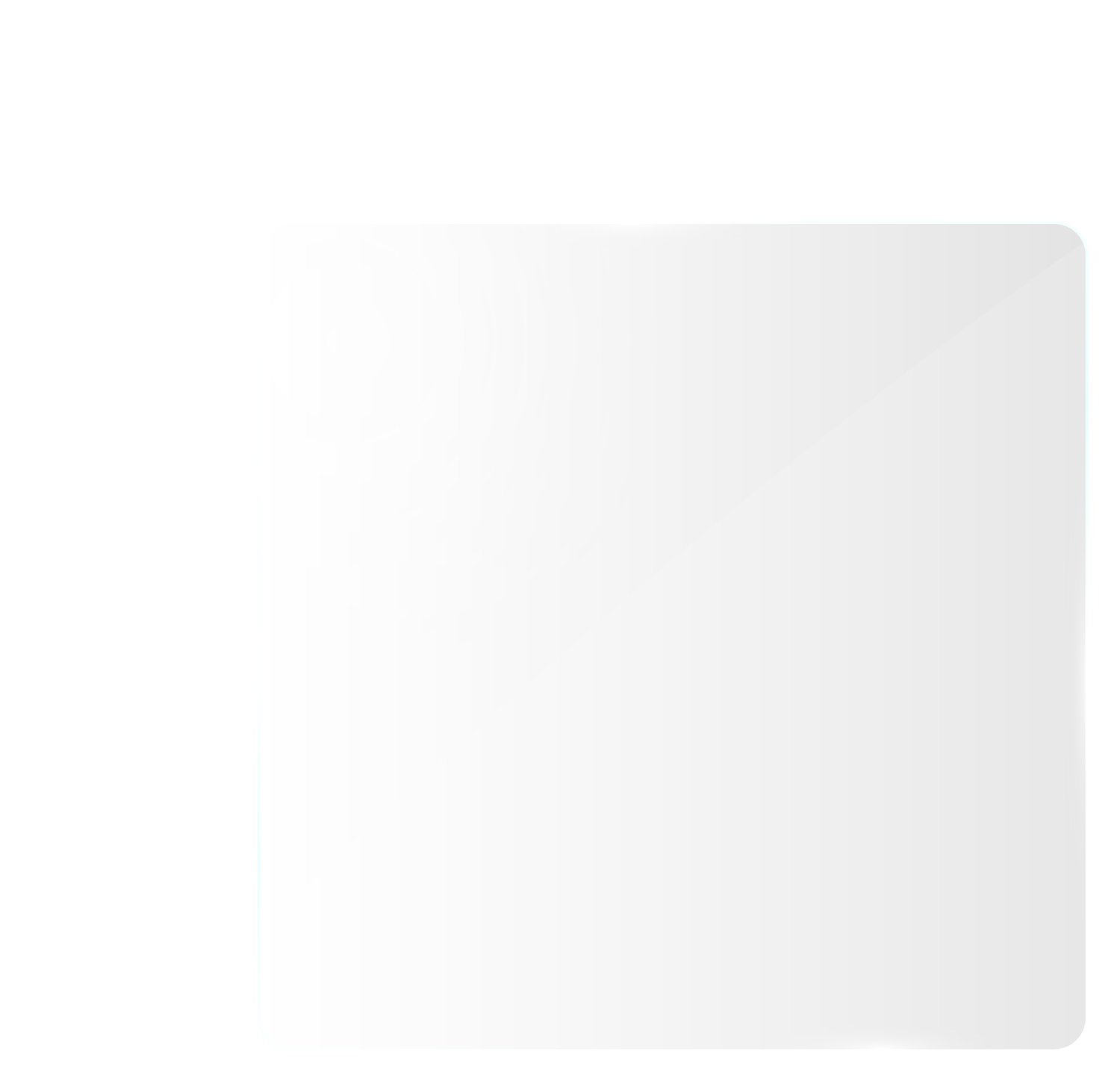 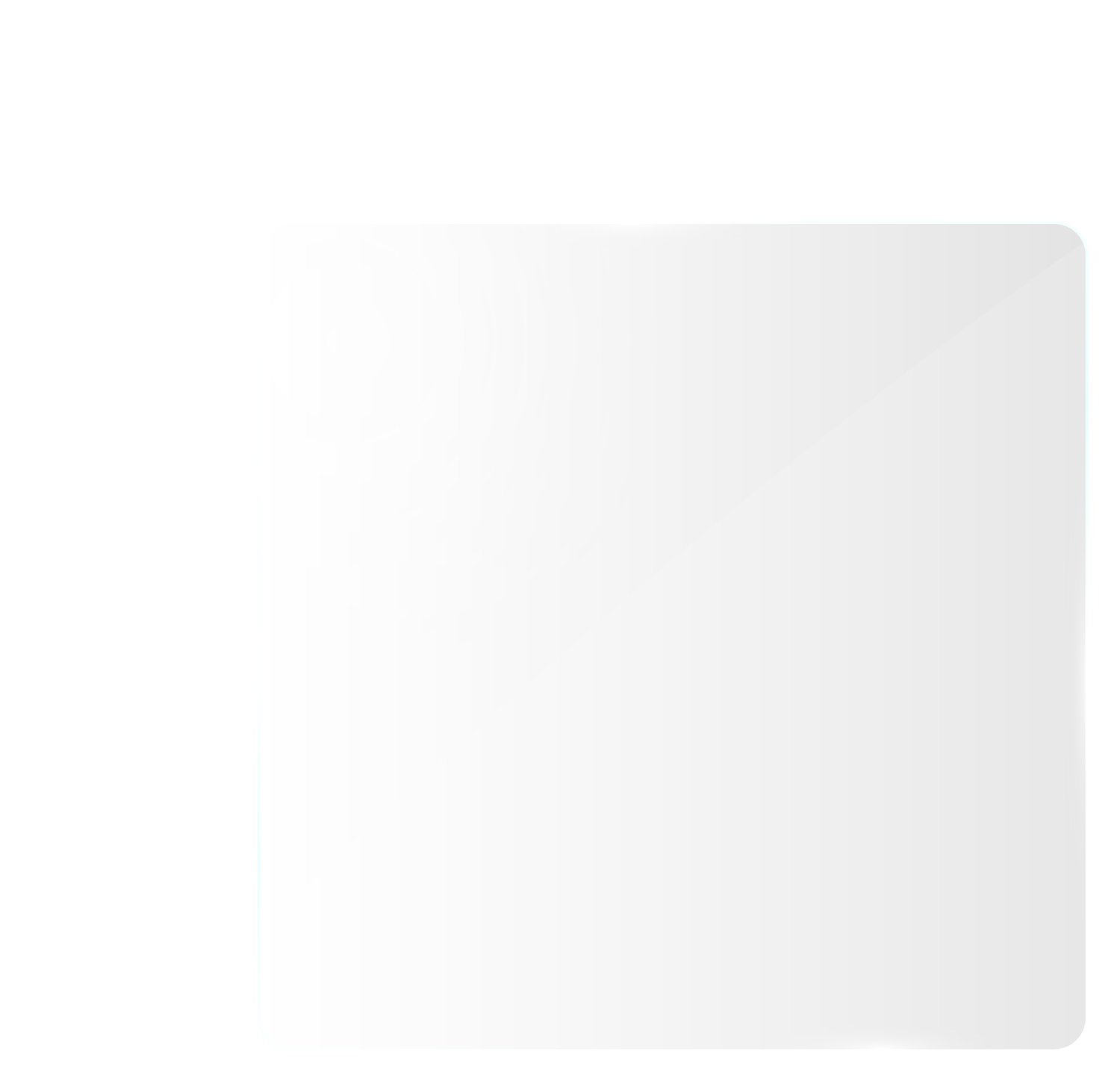 5-speed Multi- Gig
4-speed Multi- Gig
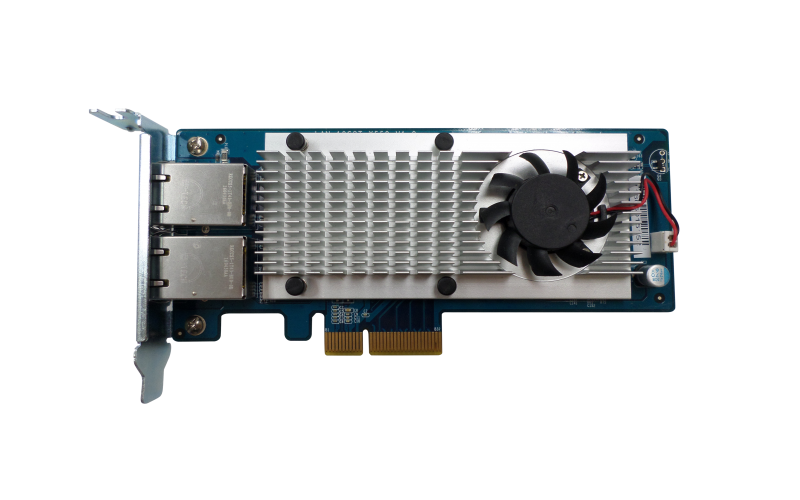 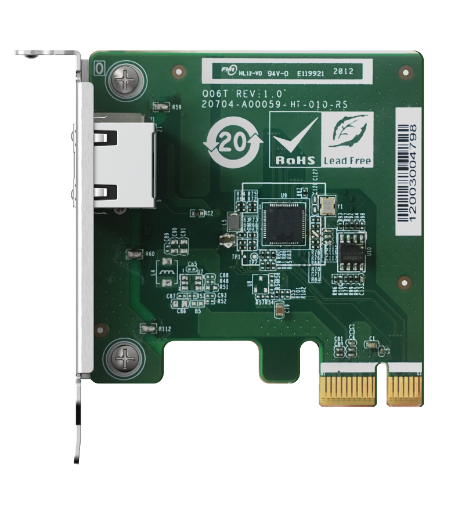 QXG-2G1T-I225
QXG-2G2T-I225
QXG-2G4T-I225
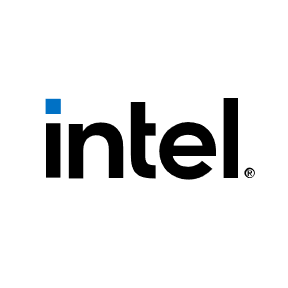 LAN-10G2T-X550
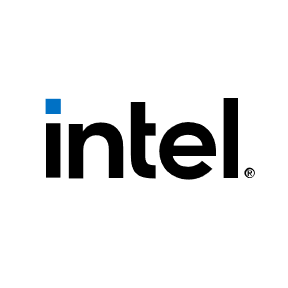 Intel X550
 Dual-port 10GbE NBase-T
 PCIe Gen3 x4
 Low Profile
Intel I225-LM
 1/2/4-port 2.5GbE NBase-T
 PCIe Gen3x1, Gen3 x2, Gen3 x4
 Low Profile
10GbE
2.5GbE
QNAP Multi Gig NICs – Marvell Aqtion
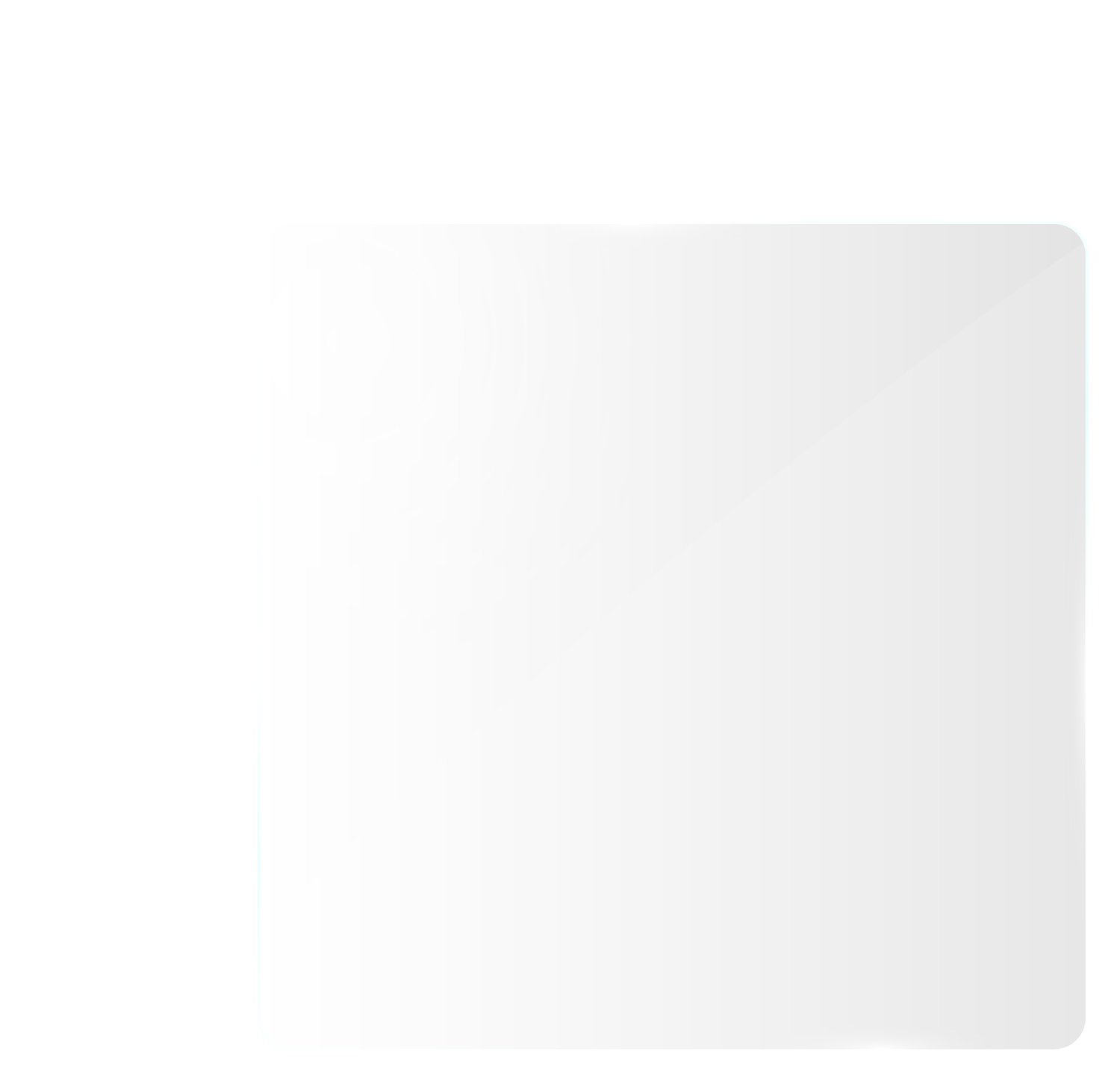 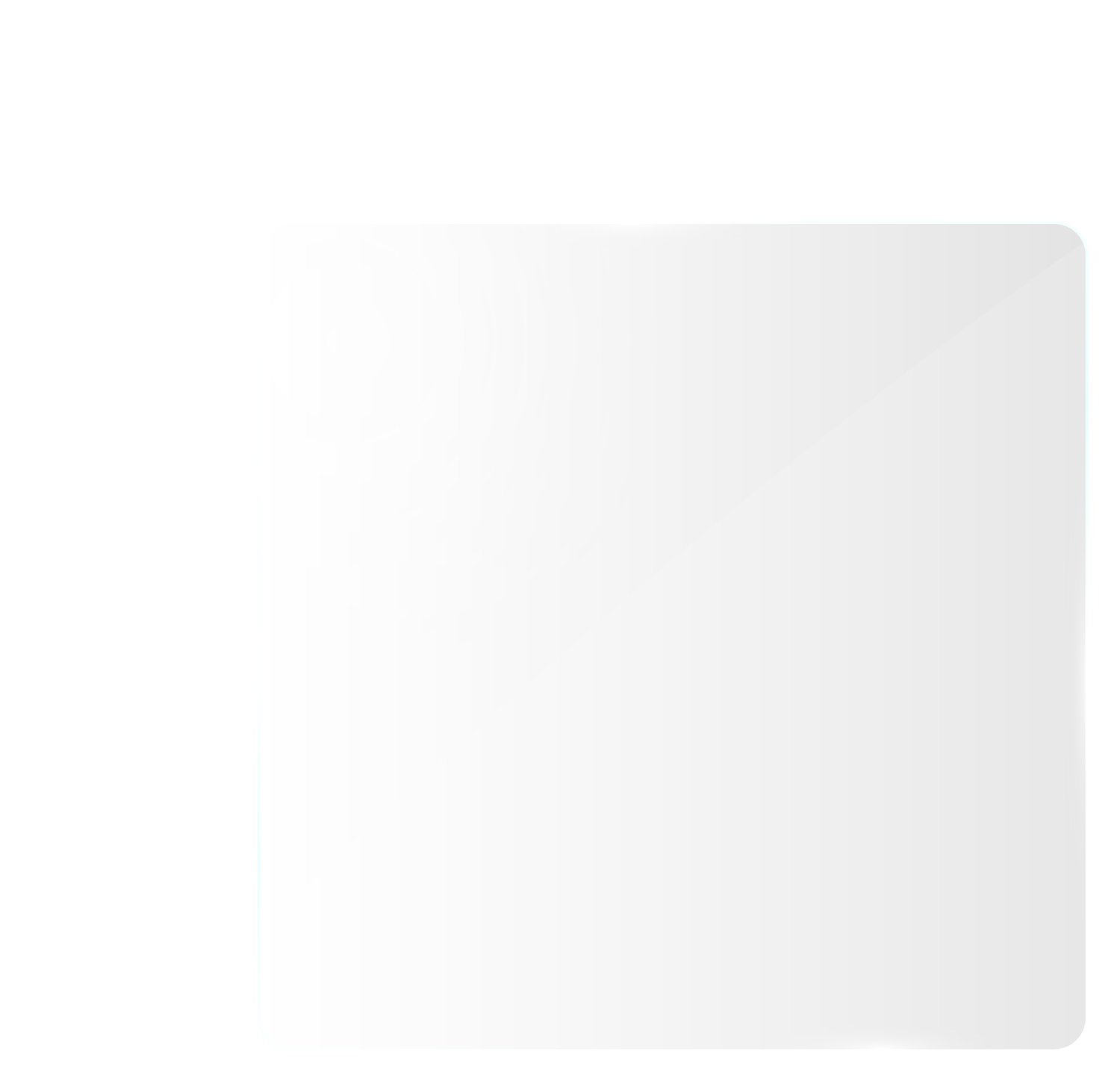 5-speed Multi- Gig
4-speed Multi- Gig
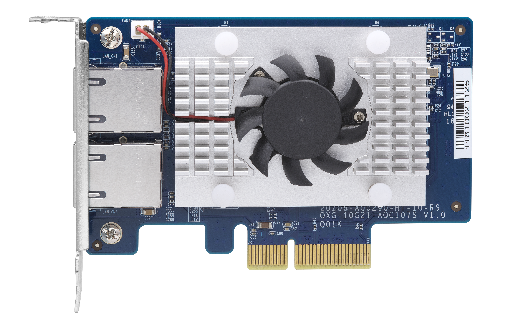 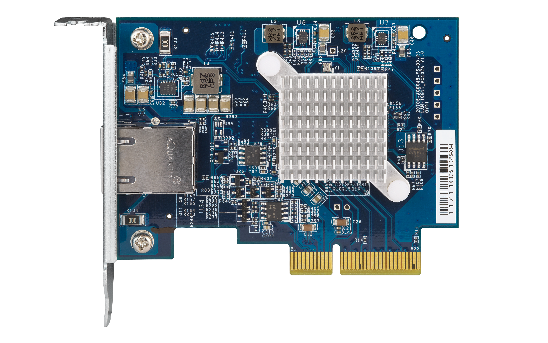 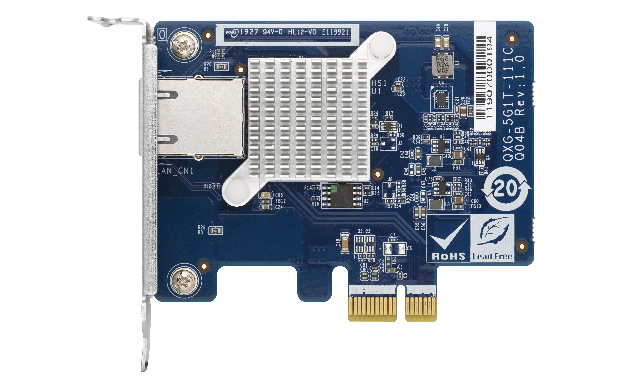 QXG-5G1T-111C
QXG-5G2T-111C
QXG-5G4T-111C
QXG-10G1T
QXG-10G2T-107
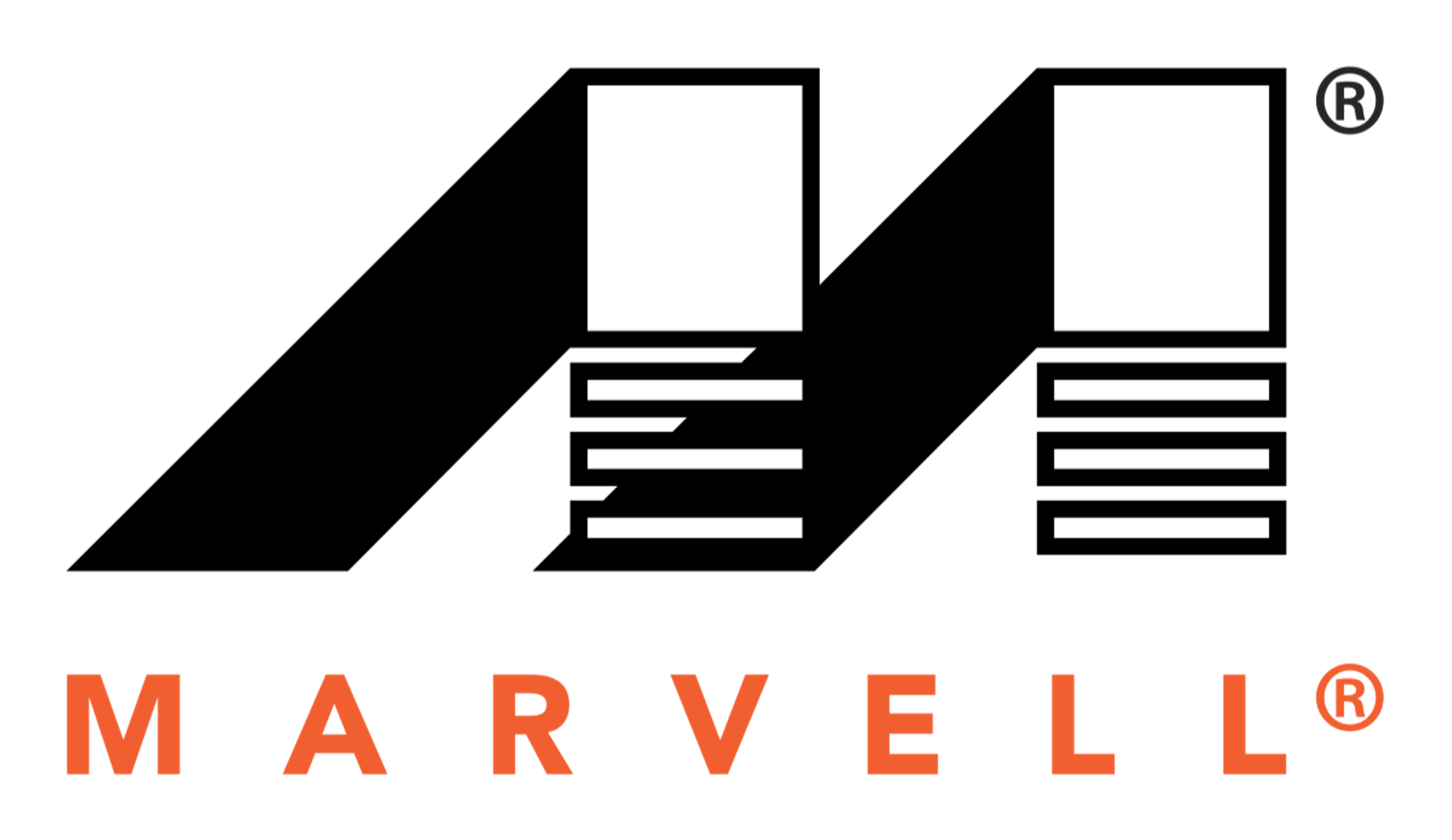 AQtion AQC111C
 1/2/4-port 5GbE NBase-T
 PCIe Gen2 x1, Gen3 x2, Gen3 x4
 Low Profile
AQtion AQC107
Single-port 10GbE NBase-T
PCIe Gen3 x4
Low Profile
AQtion AQC107S
Dual-port 10GbE NBase-T
PCIe Gen2  x4
Low Profile
10GbE
5GbE
QNAP Multi Gig Accessories
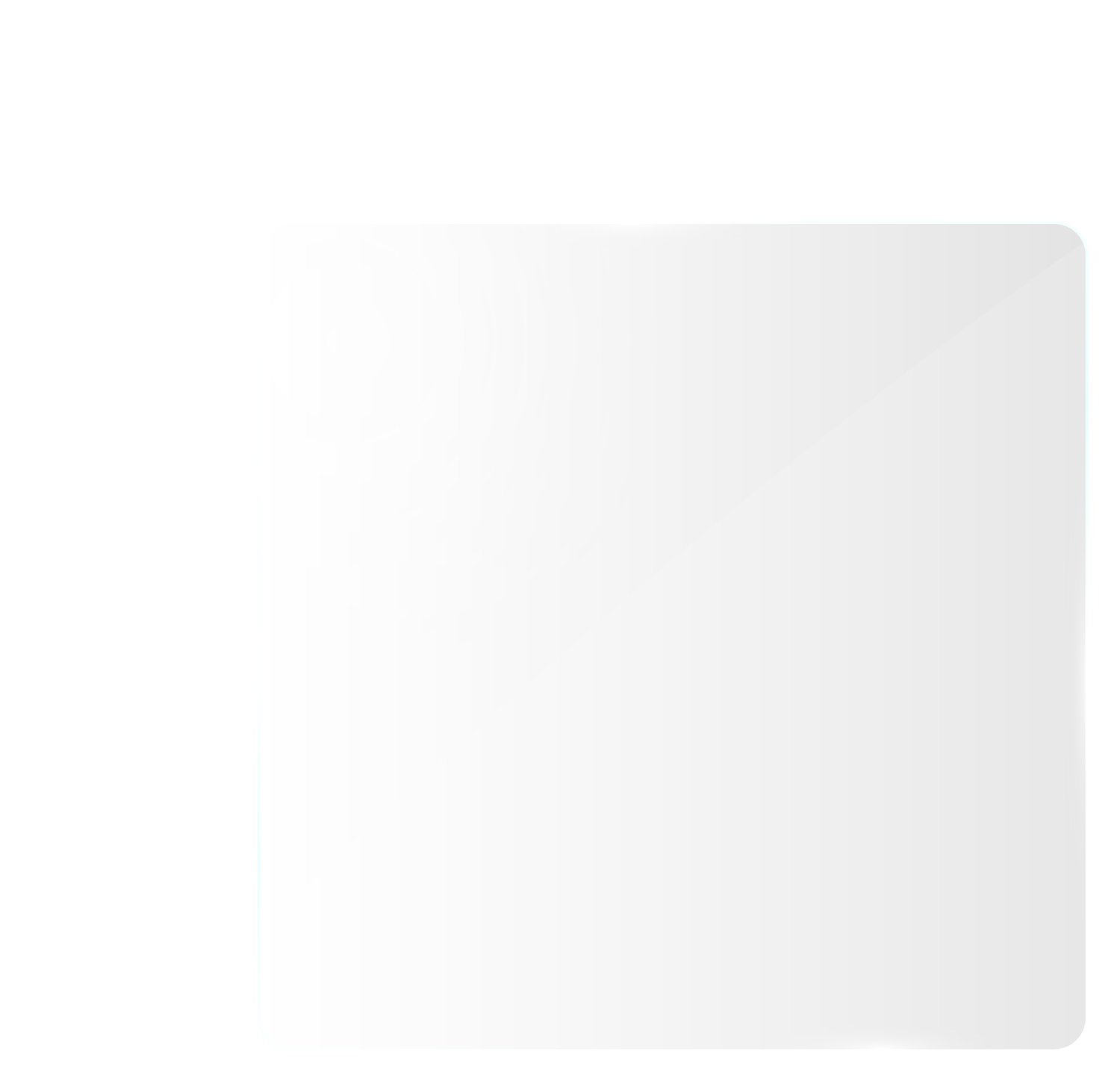 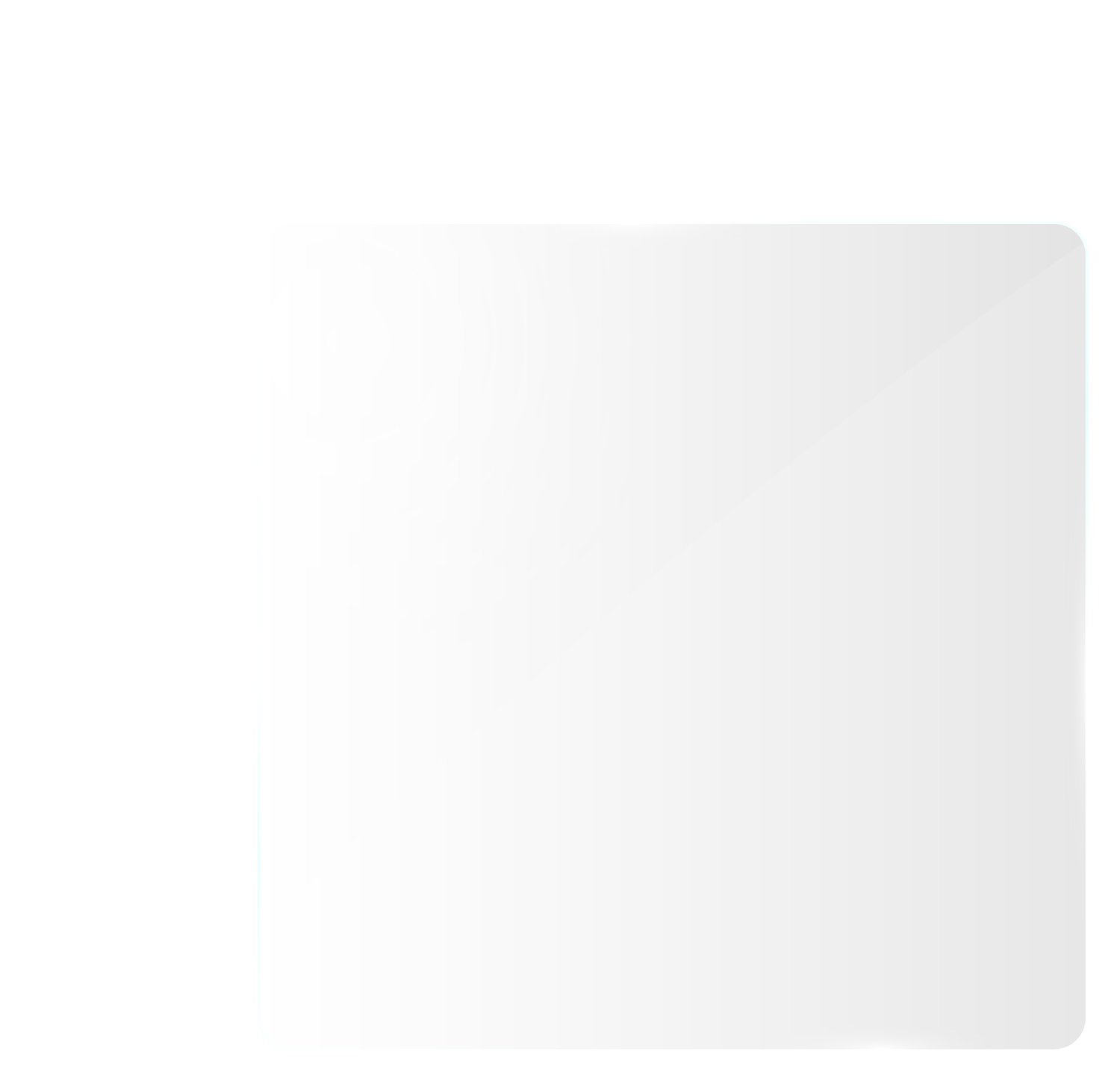 QNA-UC5G1T
QNA-T310G1T
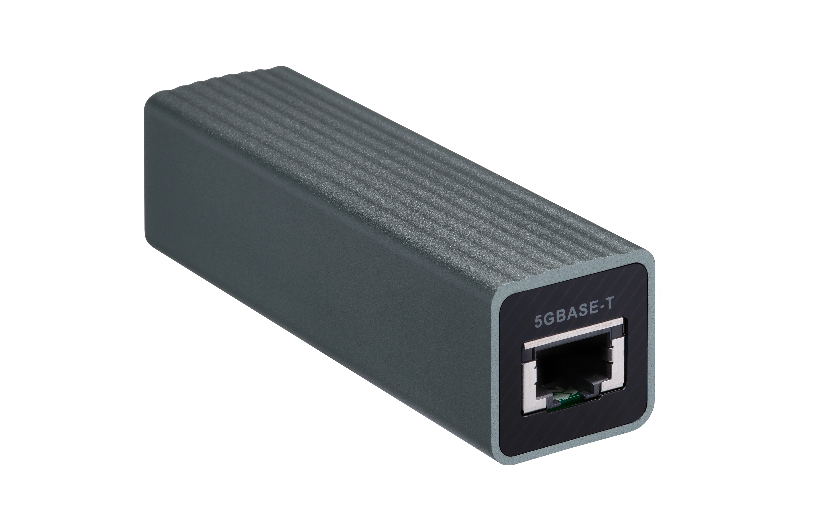 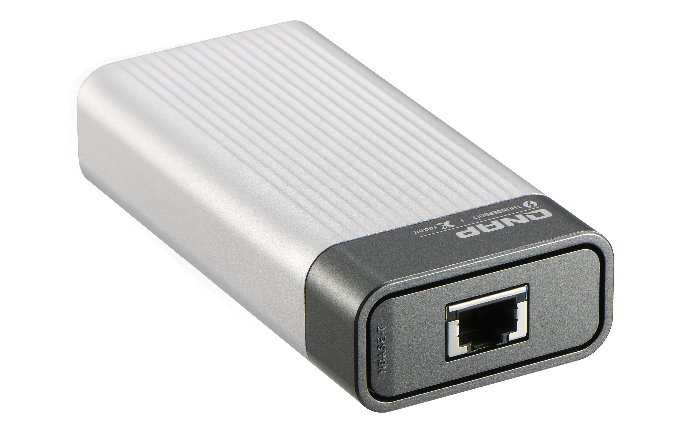 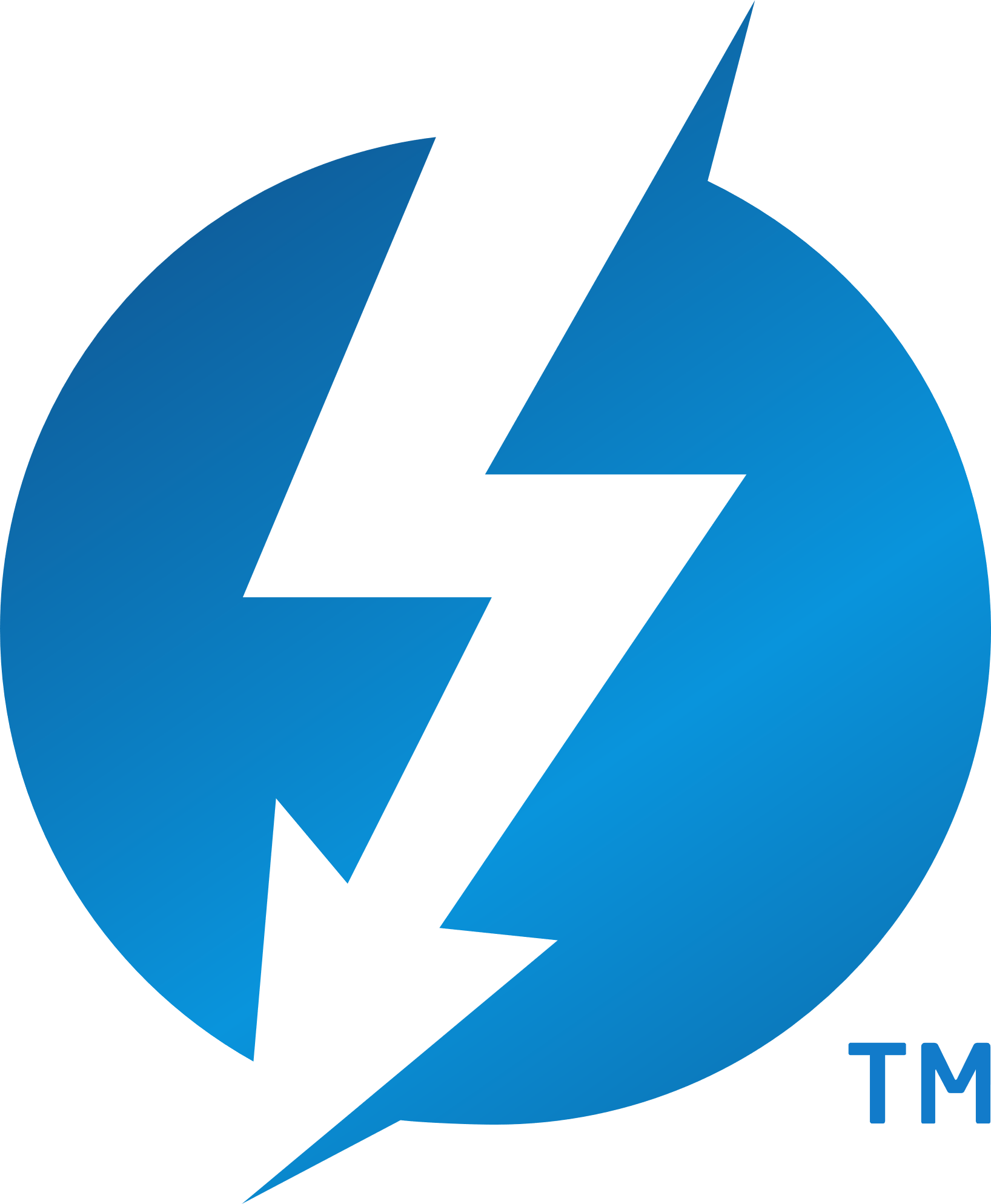 Host with USB 3.2 Gen1
Host with Thunderbolt 3
5G/2.5G/1G/100M 4-speed
RJ45 NBASE-T connector
10G/5G/2.5G/1G/100M 5-speed
RJ45 NBASE-T connector
For Thunderbolt3 Ｍac/PC upgrade to 10Gbps ethernet easily.
For PC and laptops, upgrade to 5Gbps ethernet with USB 3.2 Gen 1
[Speaker Notes: QSW-308]
Faster, and faster!
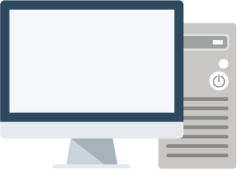 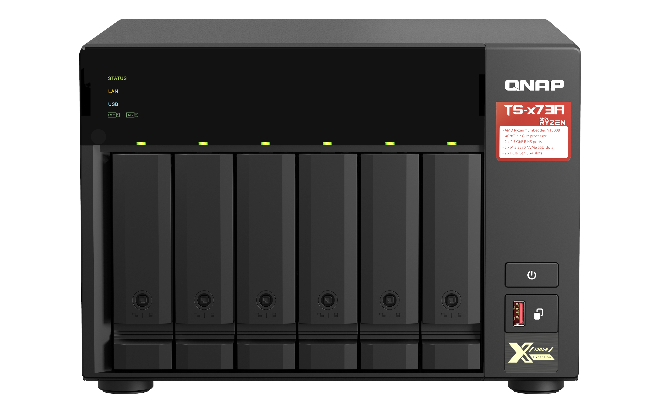 1/2.5GbE switch
1GbE
Cat 5e
1GbE
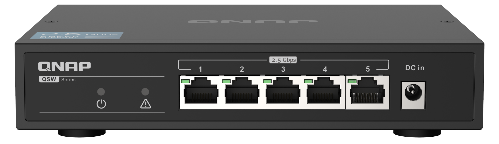 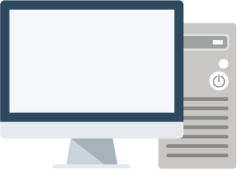 Cat 5e
1GbE
Cat 5e
TS-x73A
PC+ 10G2T-X710
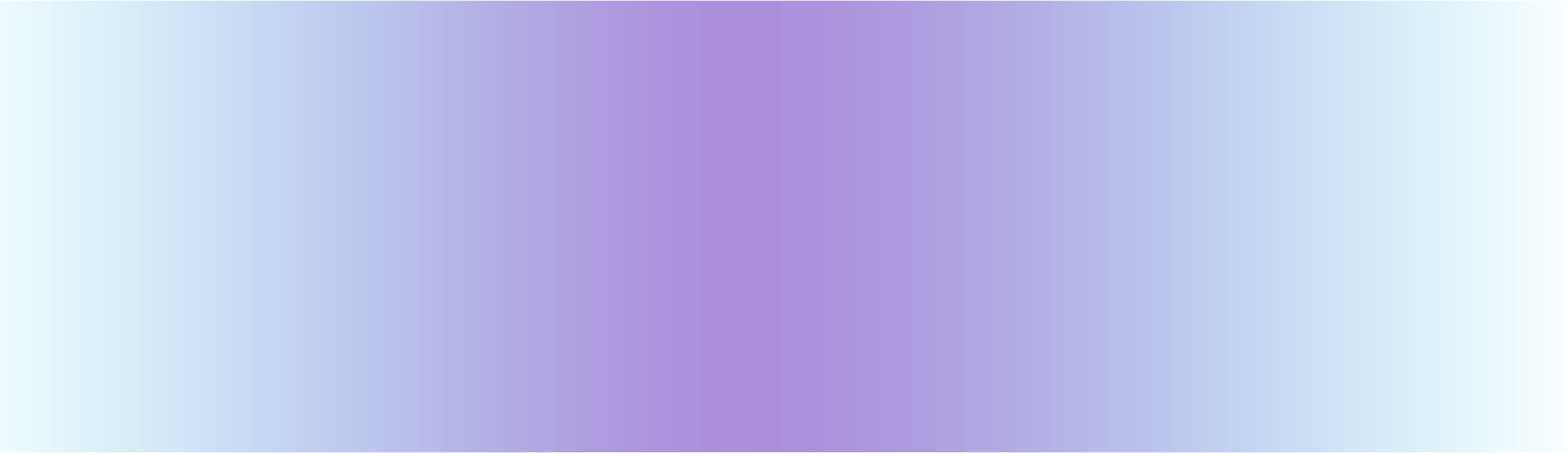 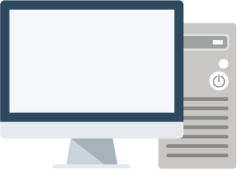 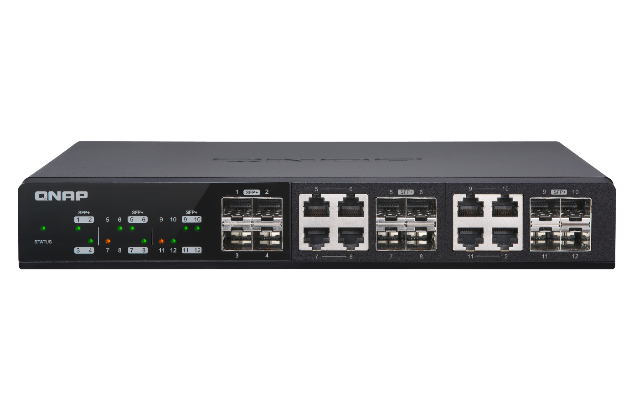 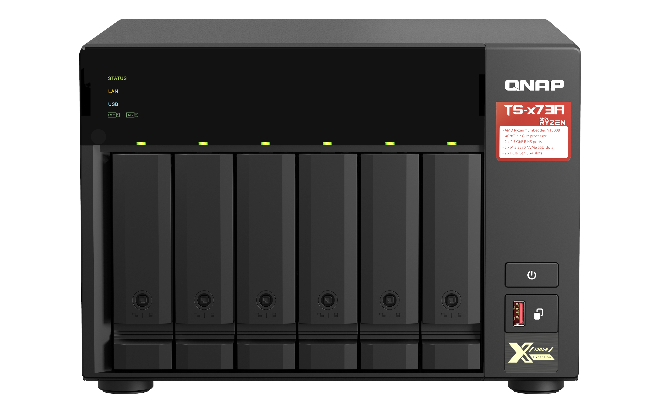 10GbE switch
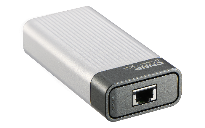 QXG-10G2T-X710
or QNA-T310G1T/1S
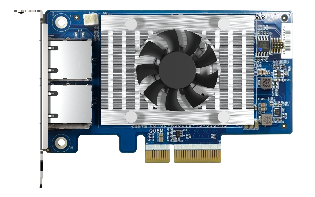 Cat 6
10GbE
10GbE
10GbE
10GbE
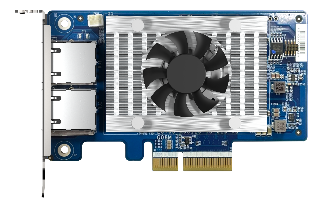 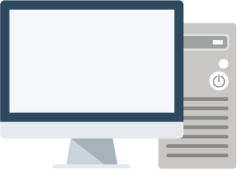 Cat 6
Cat 6
QSW-M1208-8C
Web-management 10GbE switch
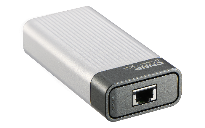 10GbE
Upgrade to 10GbE
Upgrade to 10GbE
OK
搭配交換機打造 10GbE 環境
Build your 10G environment with switch
QNAP QSW-M1208 managed 10GE switch for multi-10GbE aggregated multi-user editing
4 x 10GbE SFP+ ports
8 x 10GbE SFP+ & RJ45 Combo ports
QSW-M1208-8C
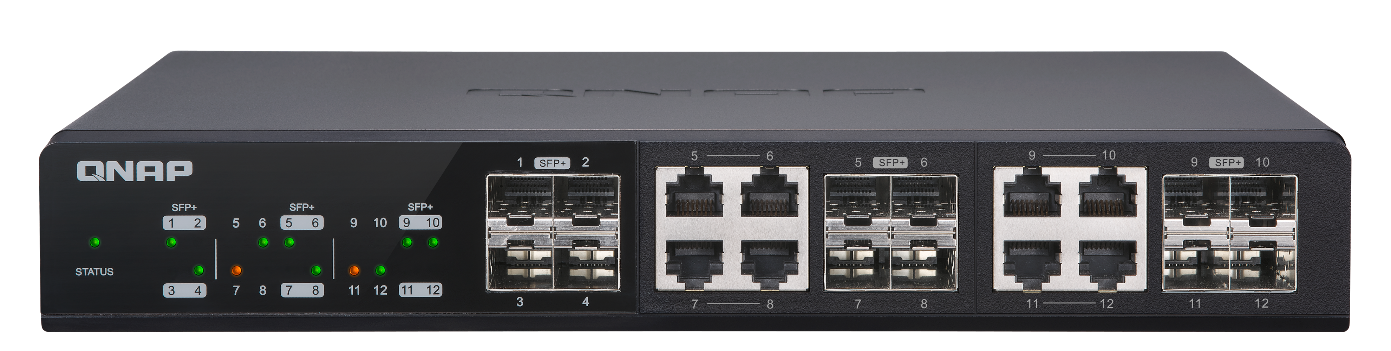 4 x 10GbE SFP+ & RJ45 Combo ports
4 x 10GbE SFP+ ports
4 x 10GbE SFP+ & RJ45 Combo ports
8 x 10GbE SFP+ ports
QSW-M1204-4C
QSW-M804-4C
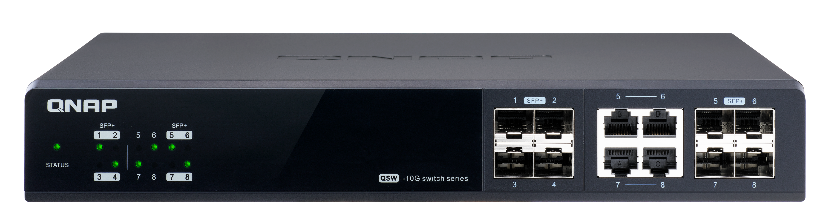 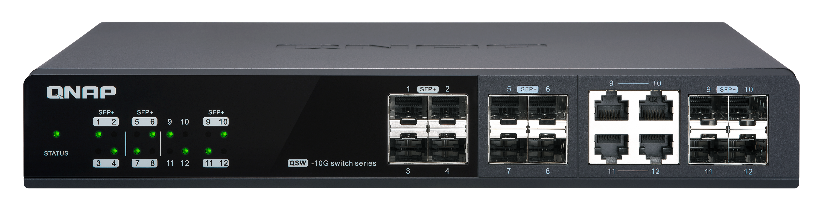 QHora-301W
New Generation WiFi 6 and Dual 10GbE SD-WAN Router
Wireless connectivity: support WiFi 6 (802.11ax)
Dual-port 10GbE flexible for WAN/LAN
Optimized Eight omnidirectional internal high gain antenna 
Enable subscription-free QNAP SD-WAN on QHora-301W